Такие разные профессии
Выполнила: ГБОУ СОШ №1 
п.г.т. Суходол СП – д/с «Сказка»
Воспитатель: М.Н. Капитонова
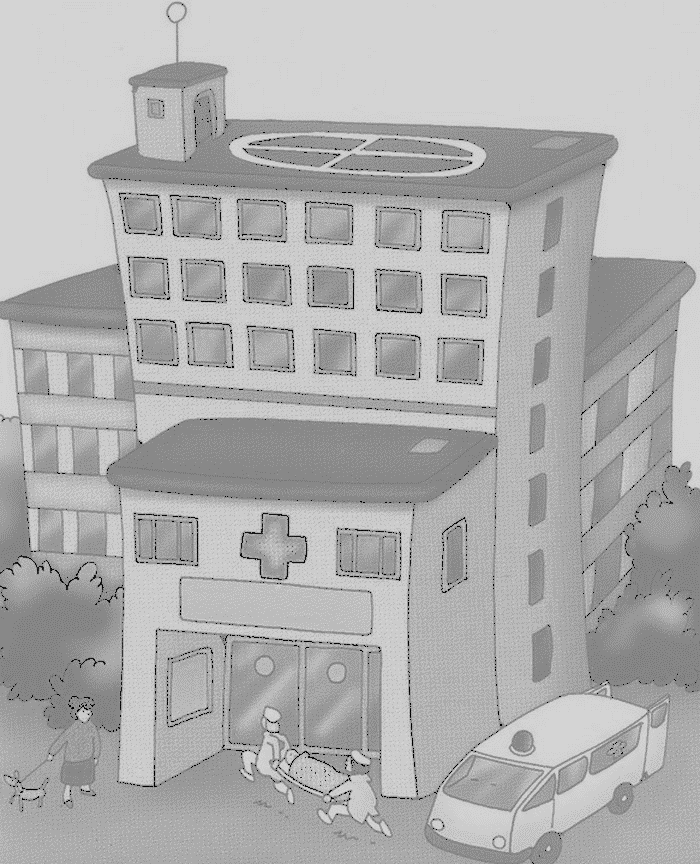 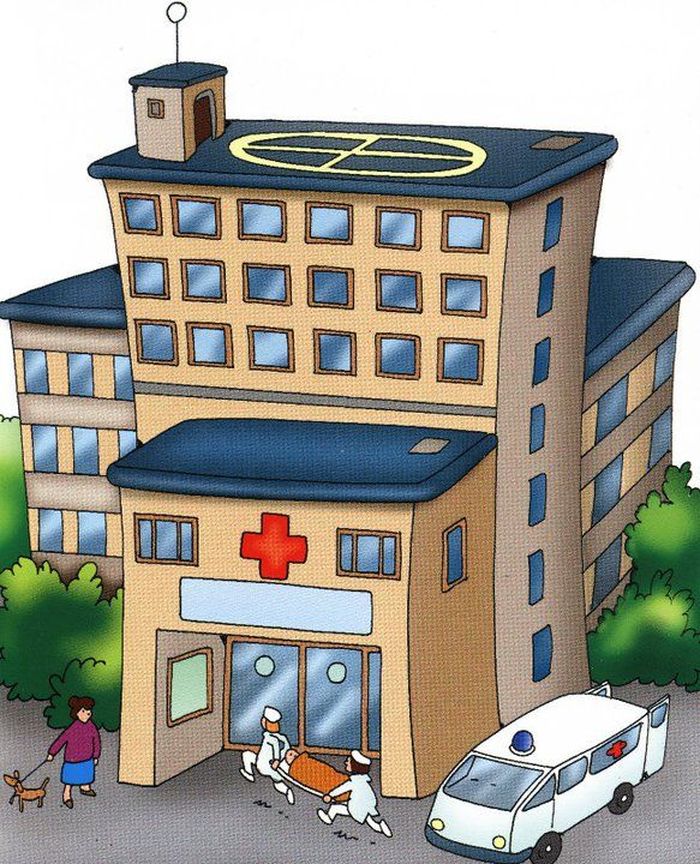 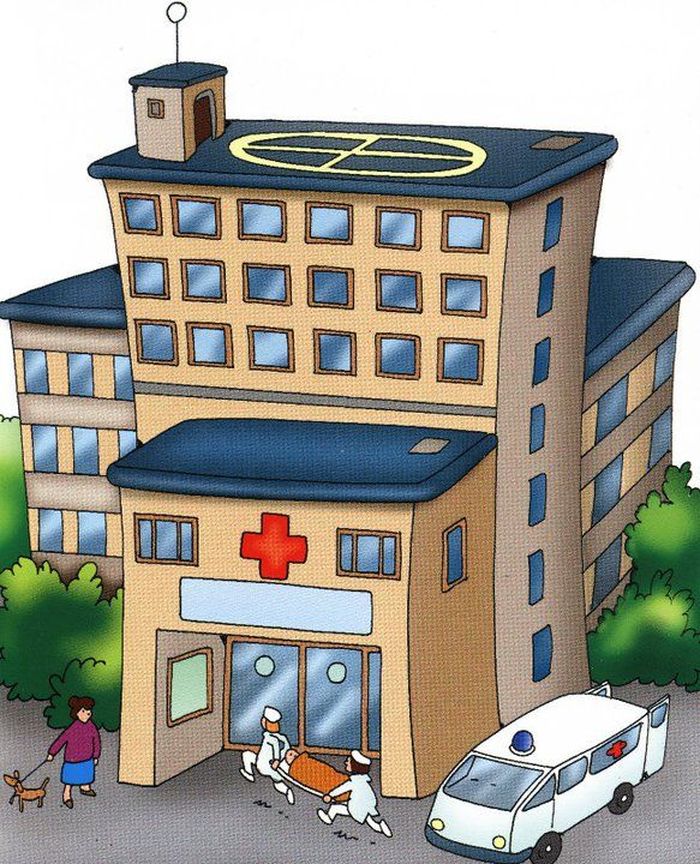 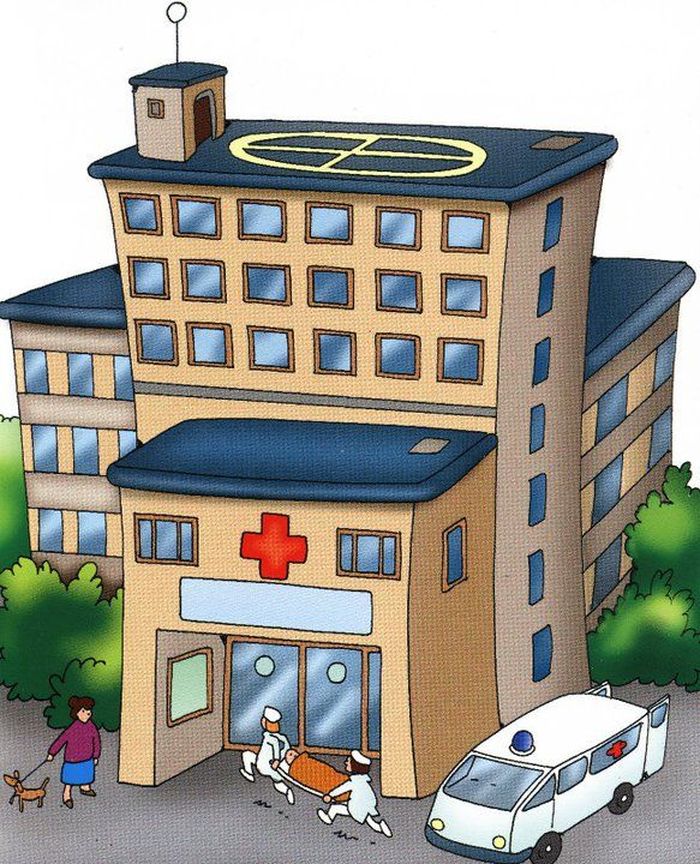 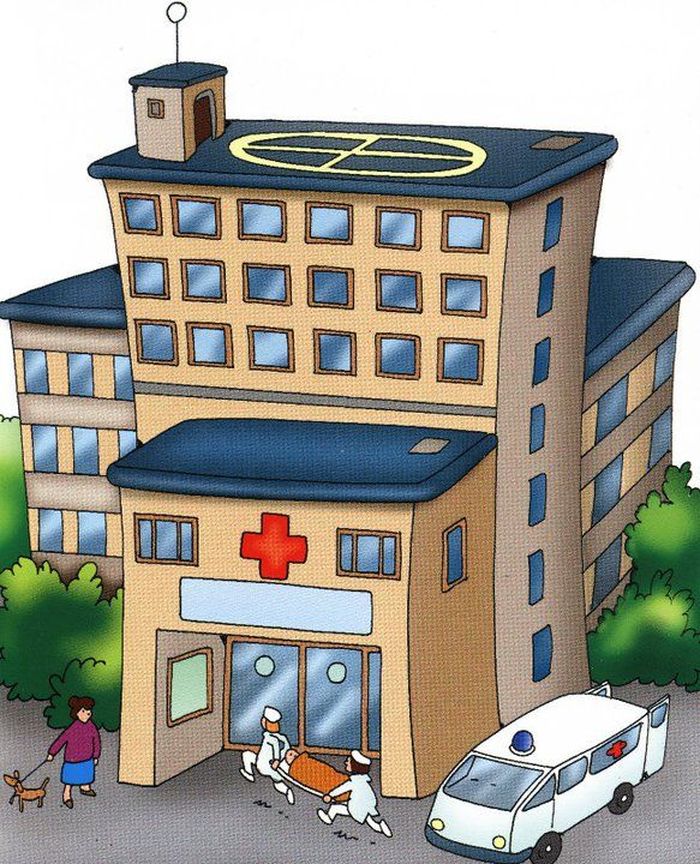 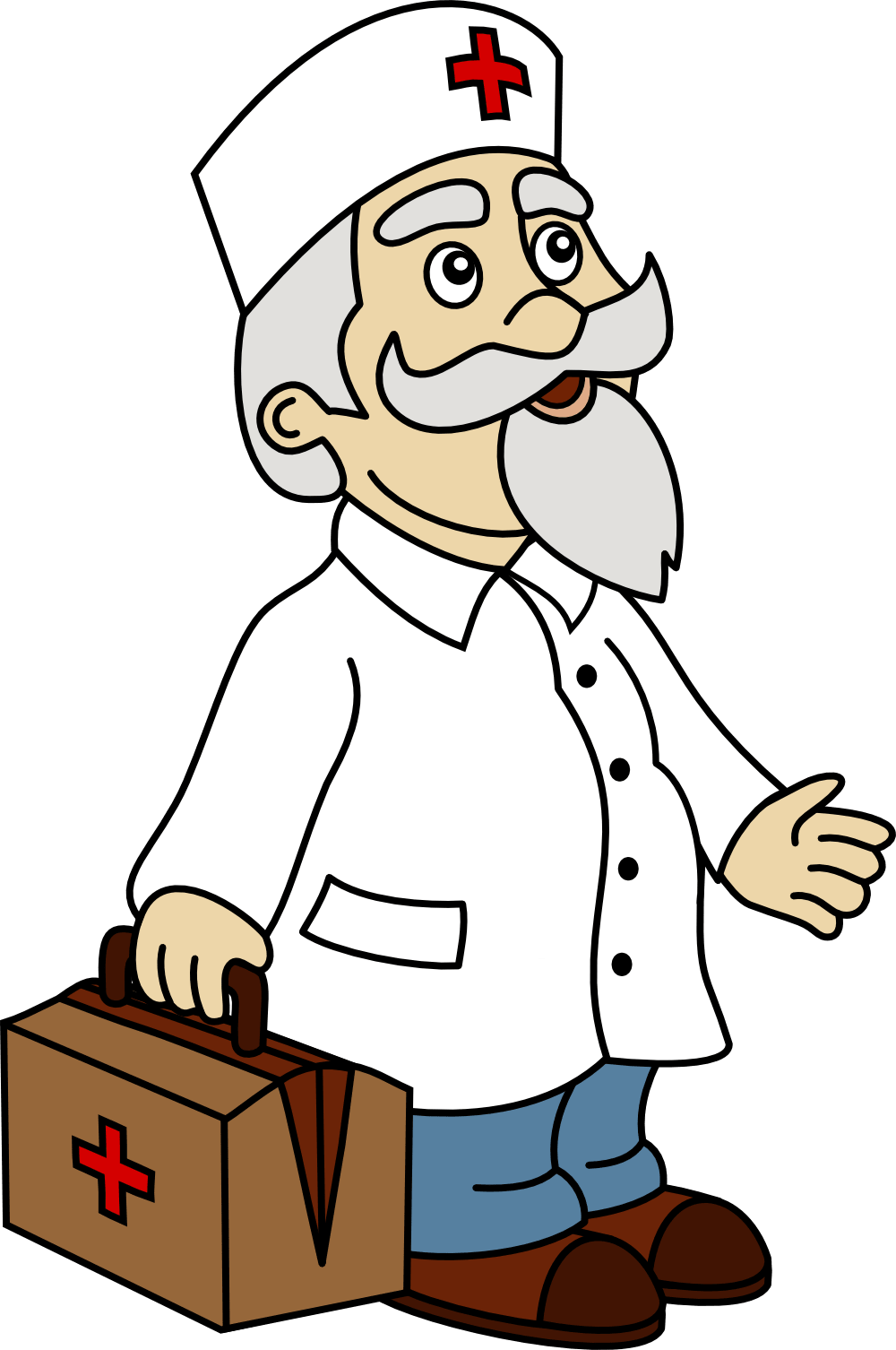 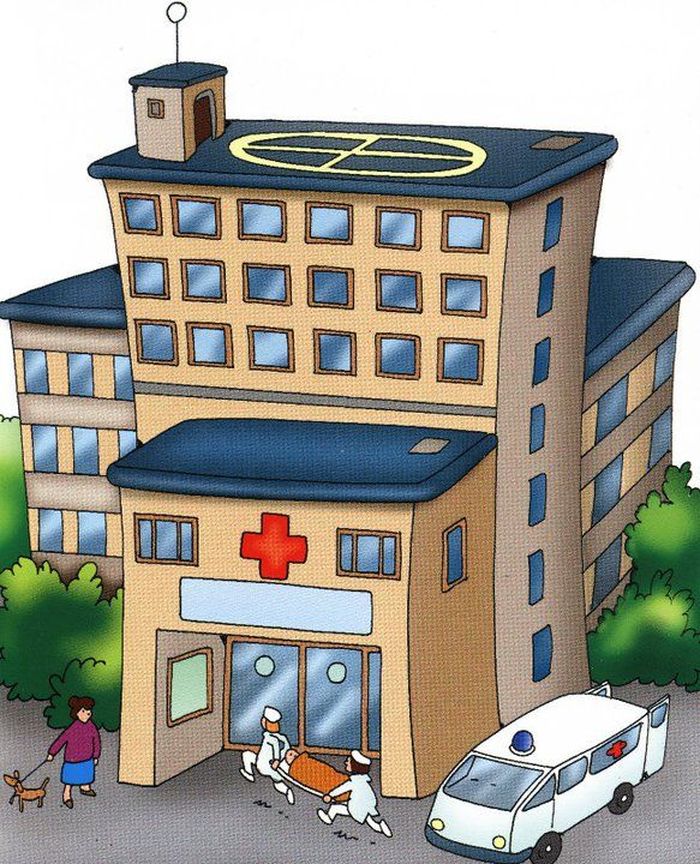 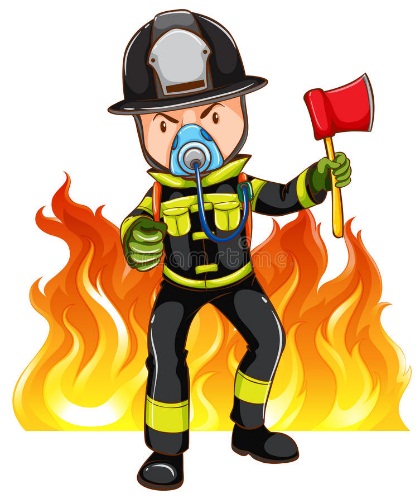 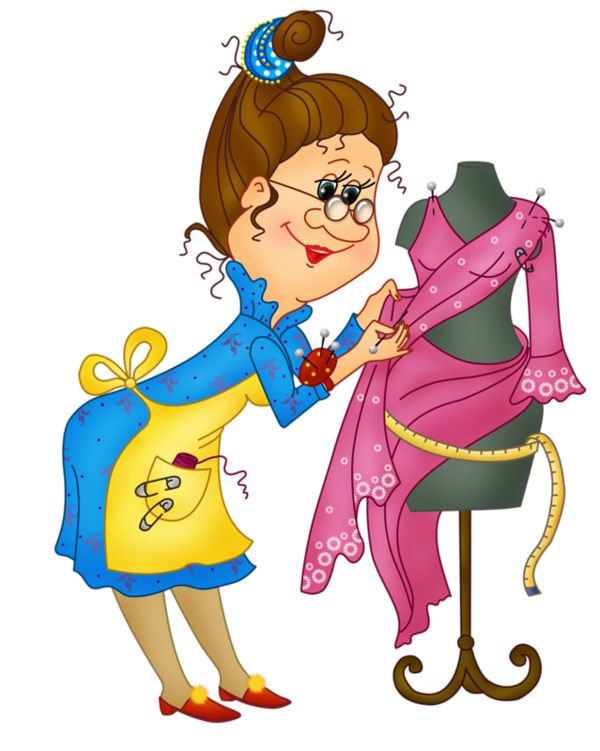 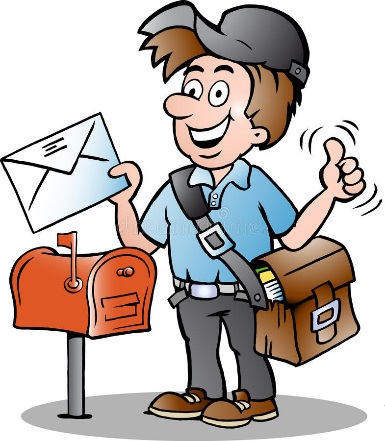 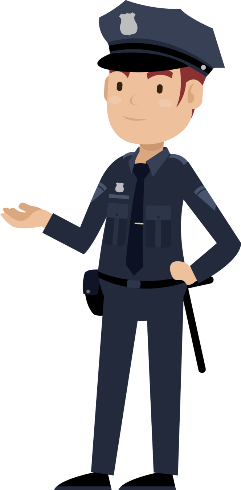 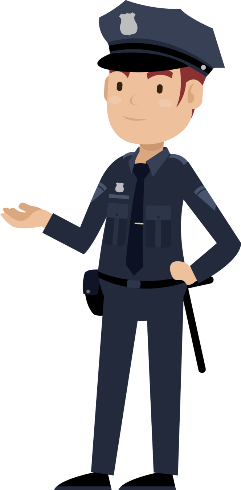 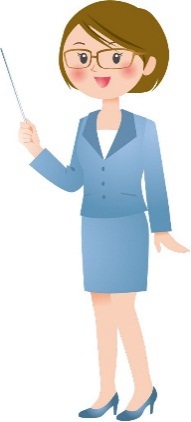 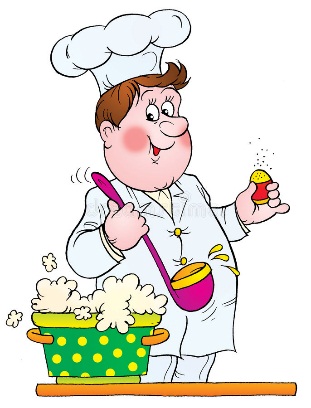 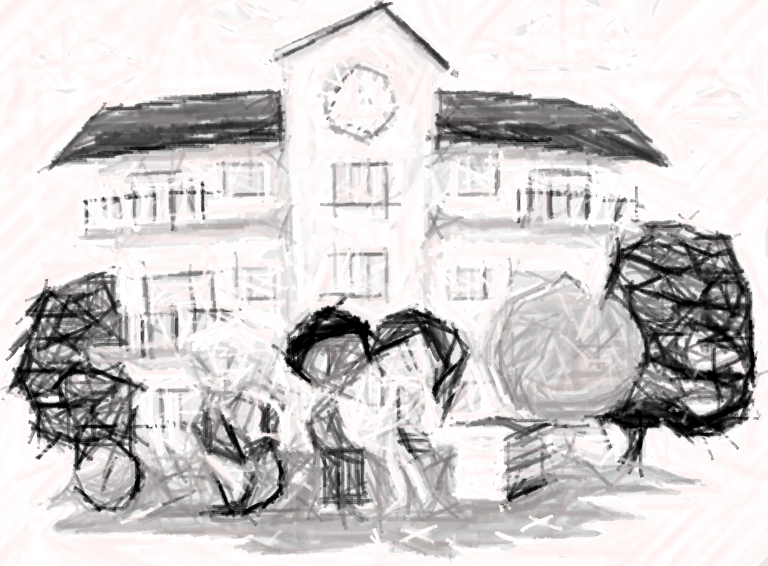 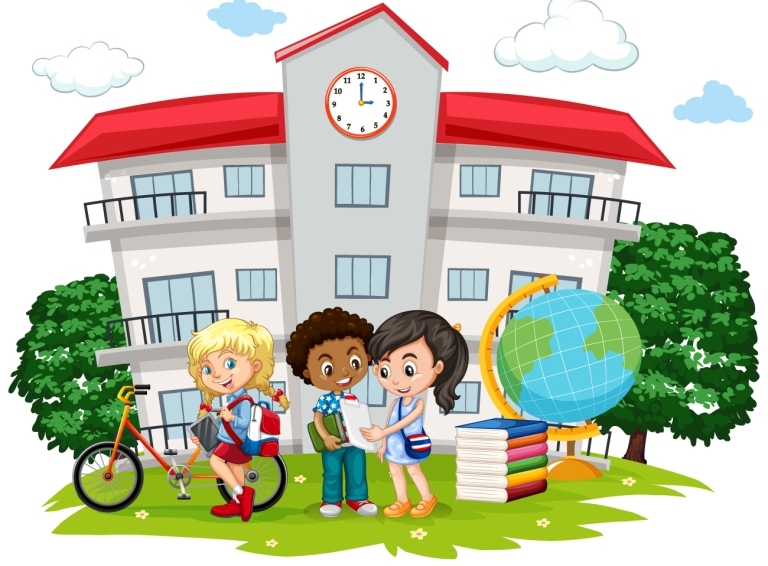 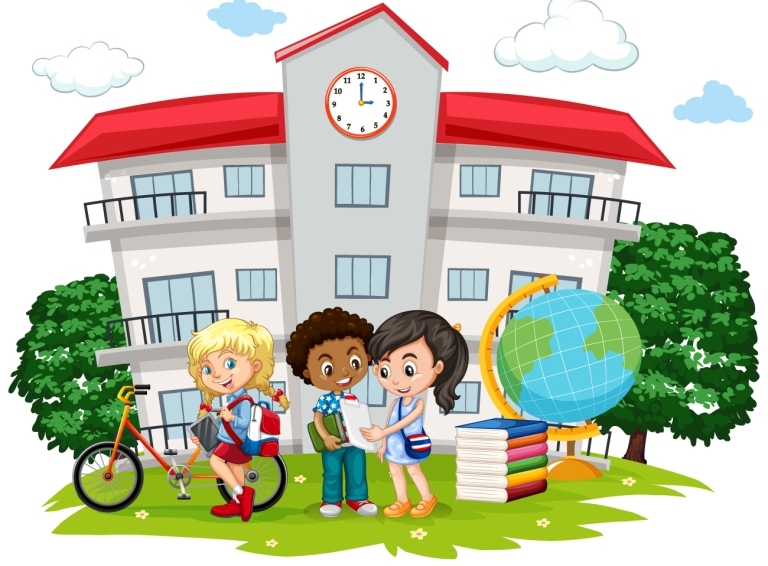 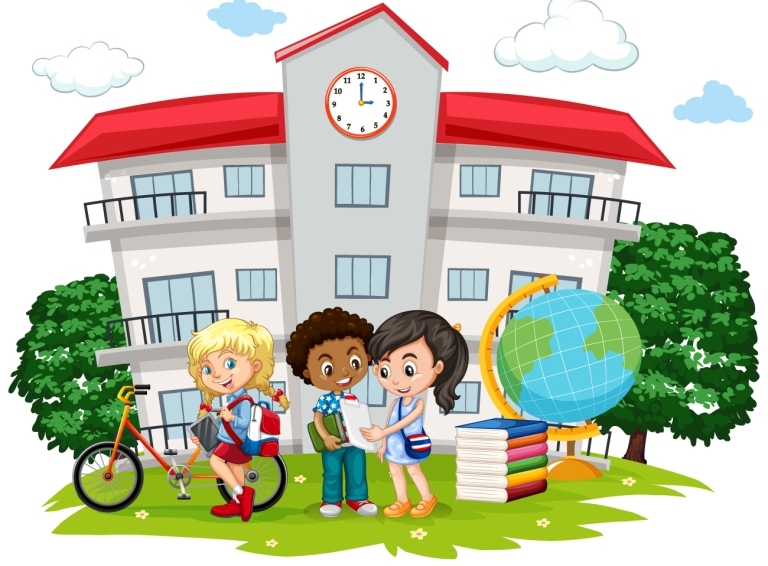 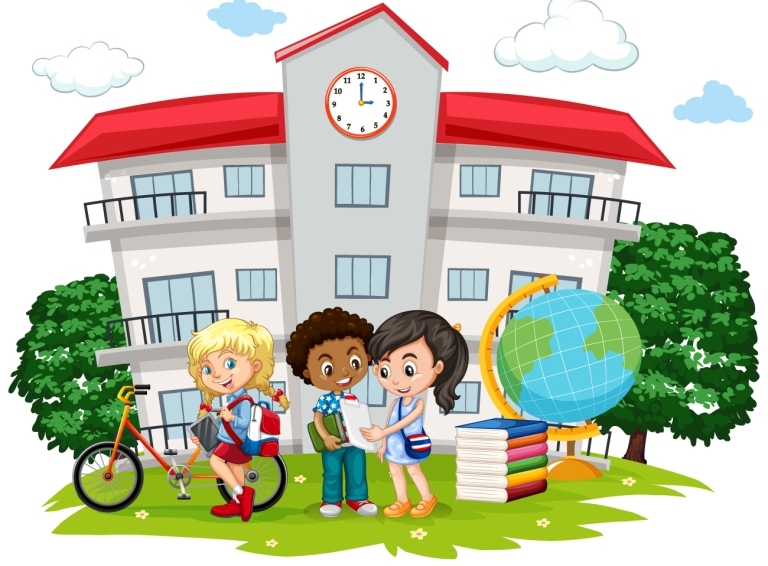 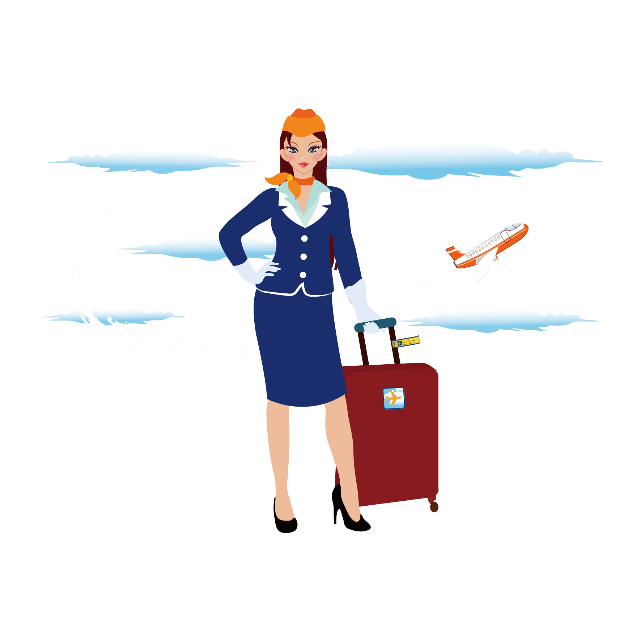 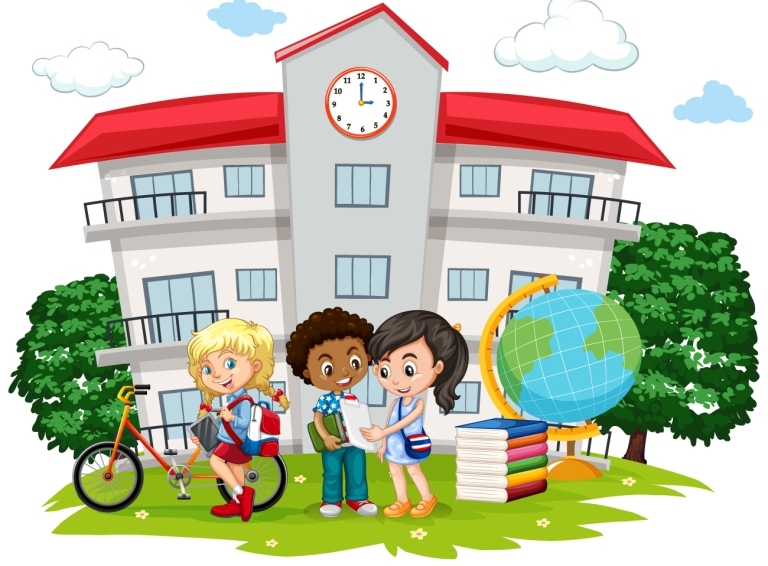 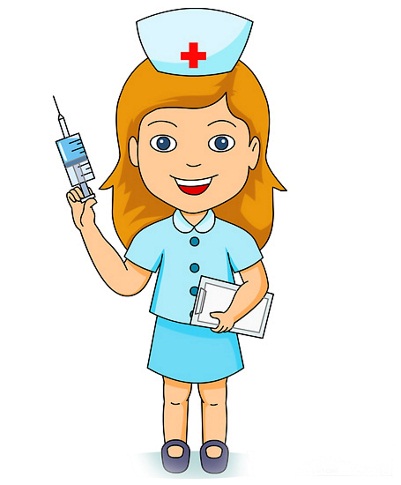 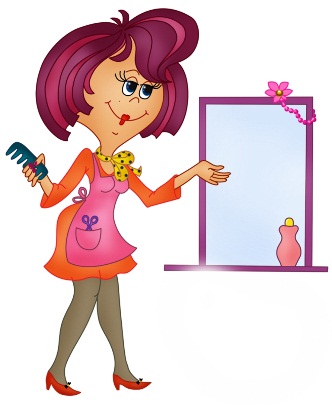 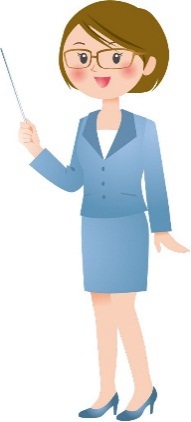 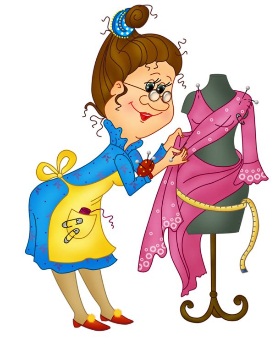 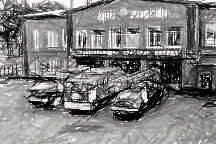 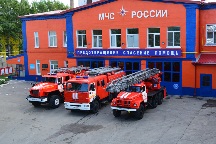 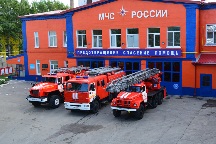 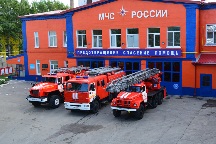 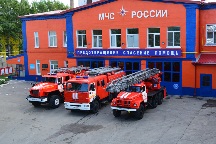 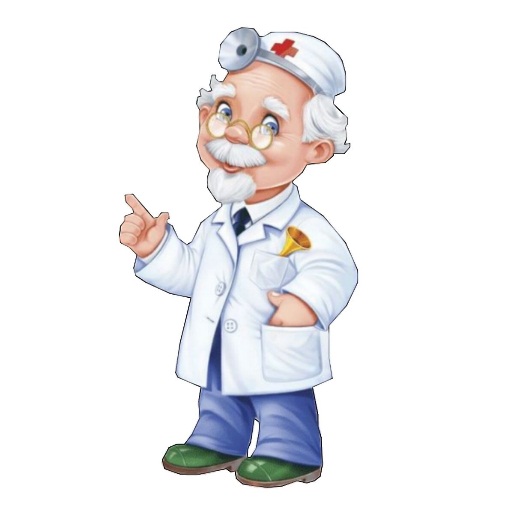 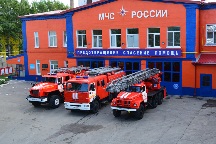 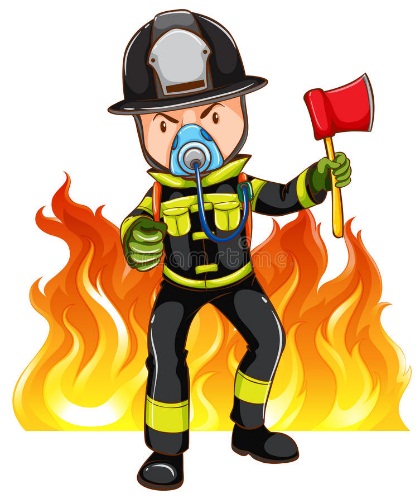 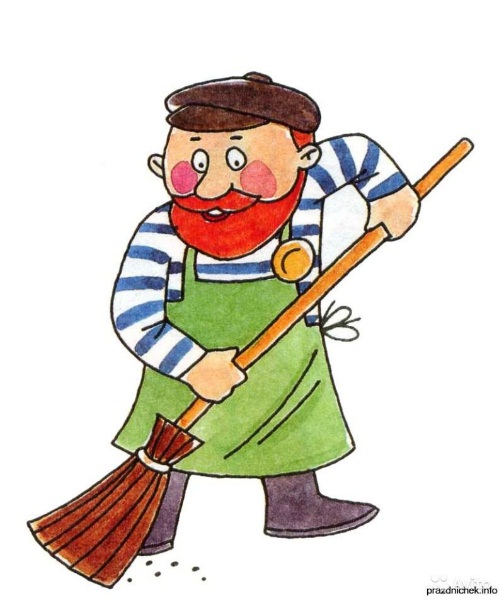 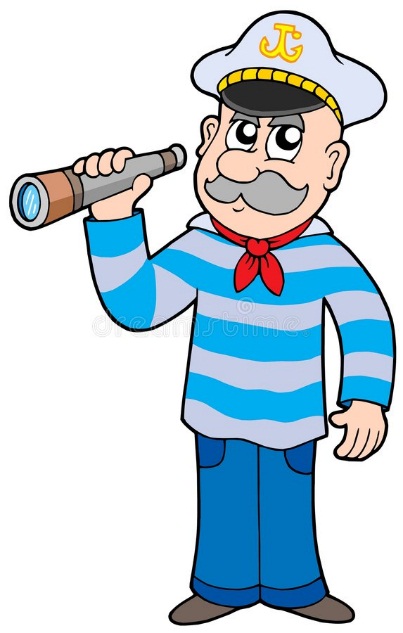 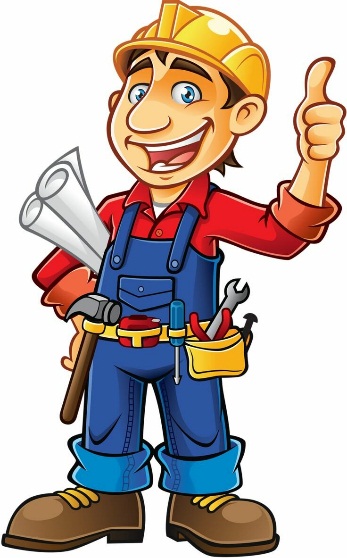 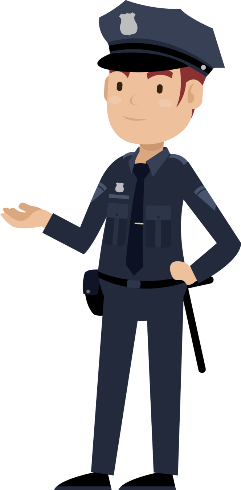 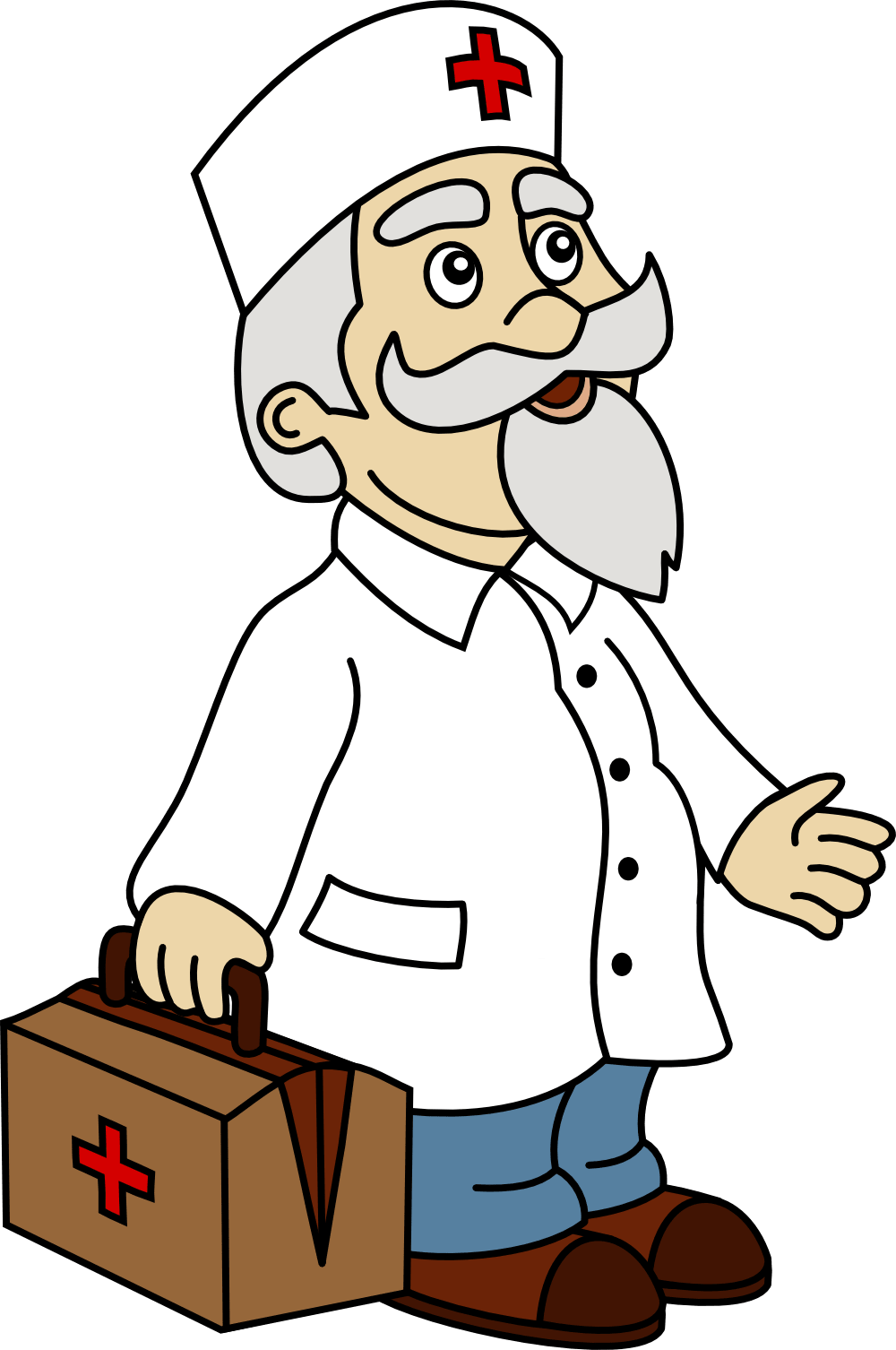 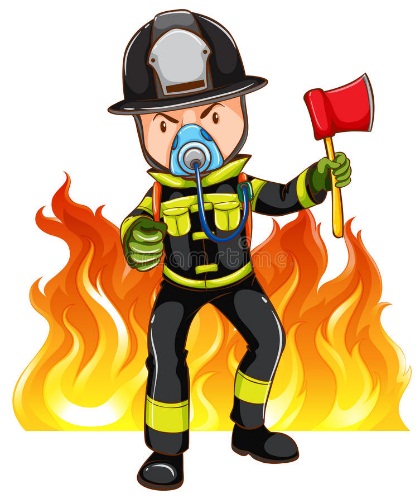 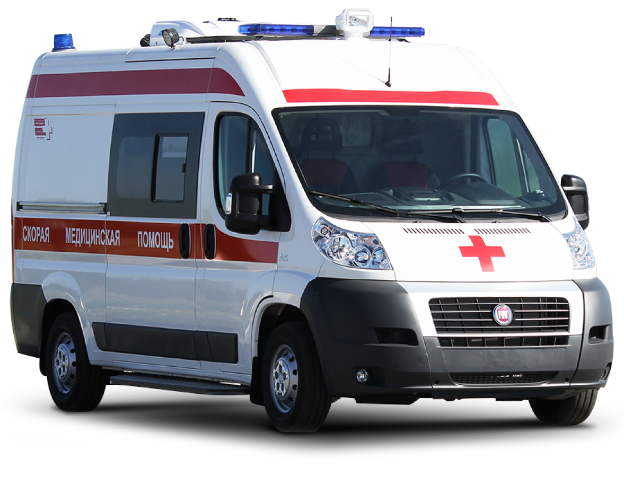 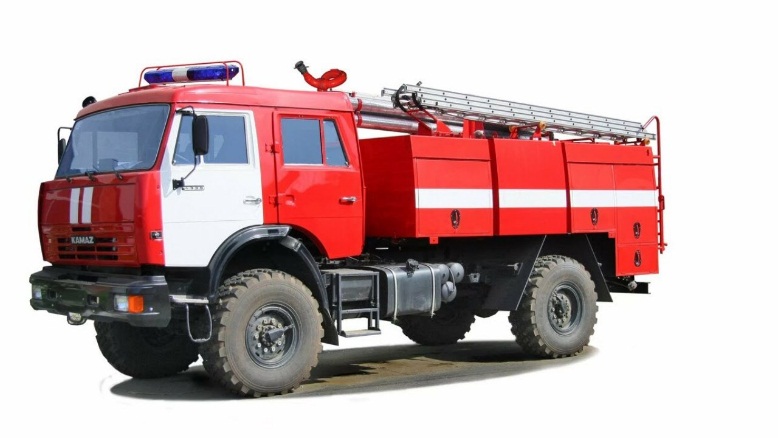 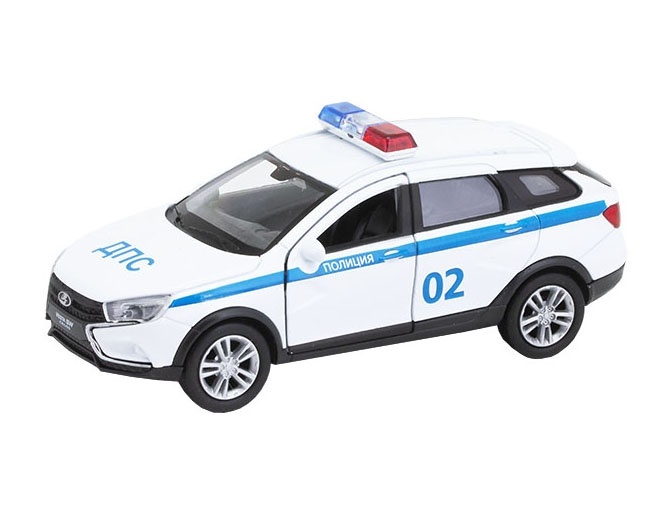 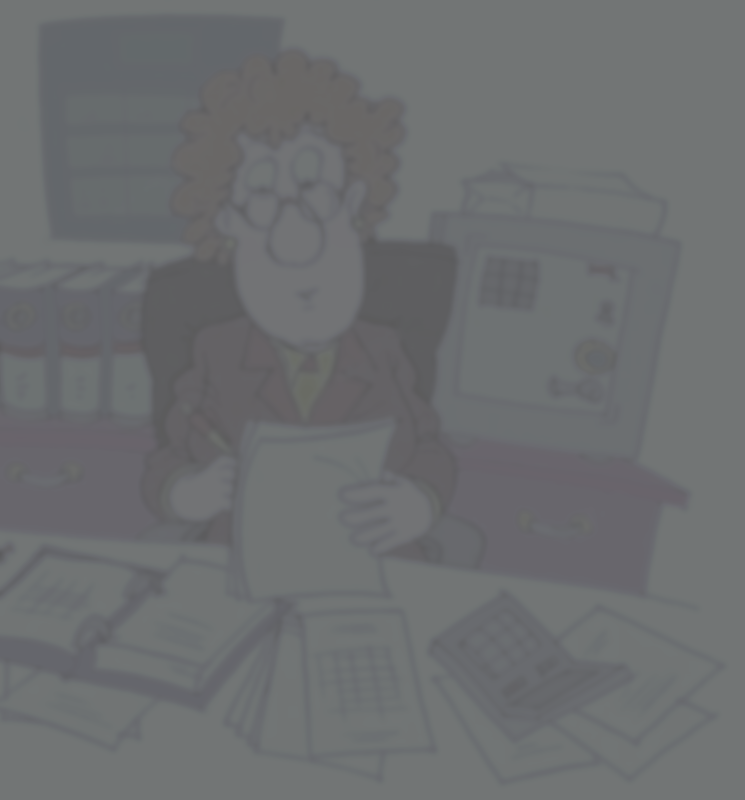 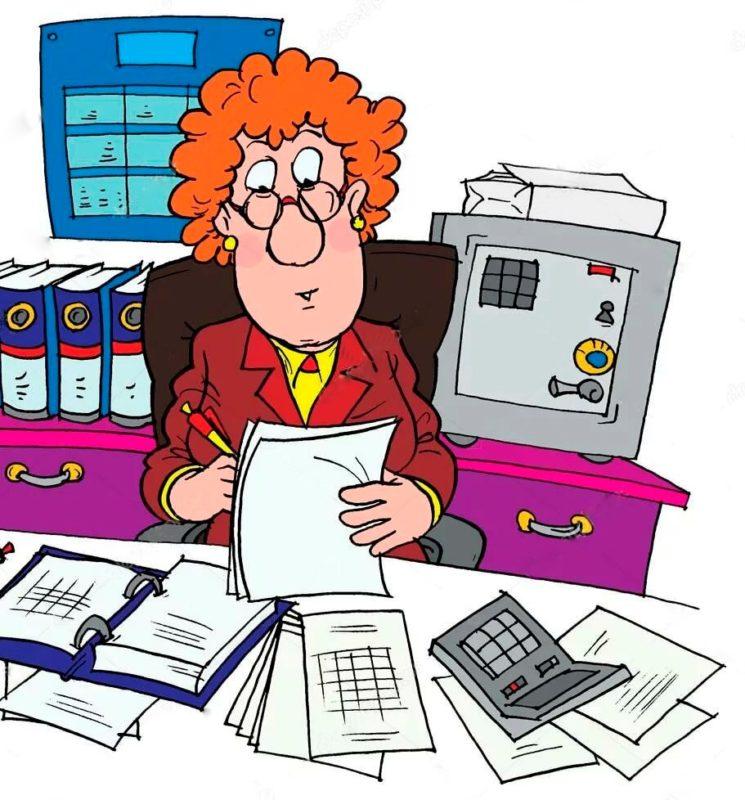 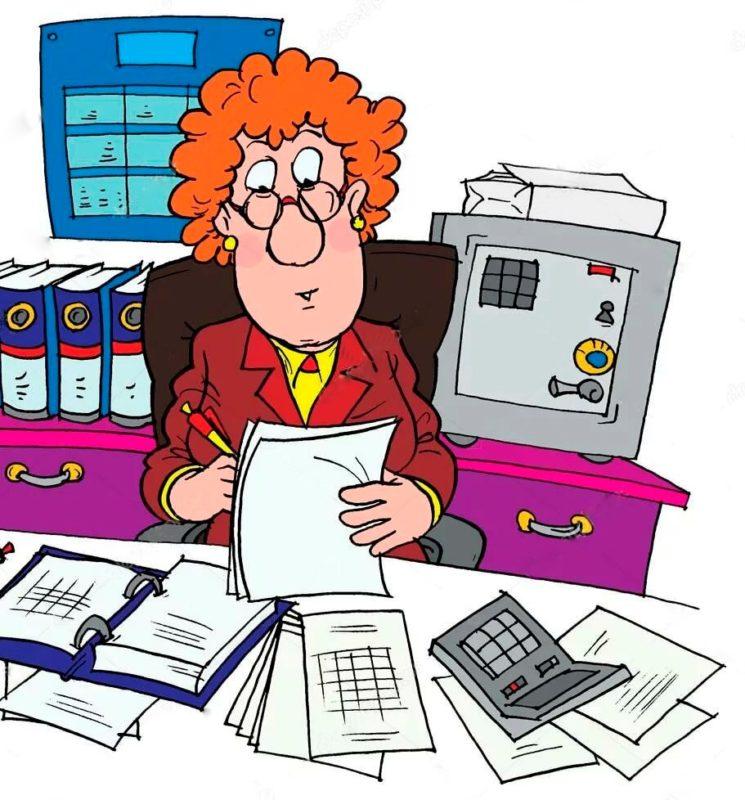 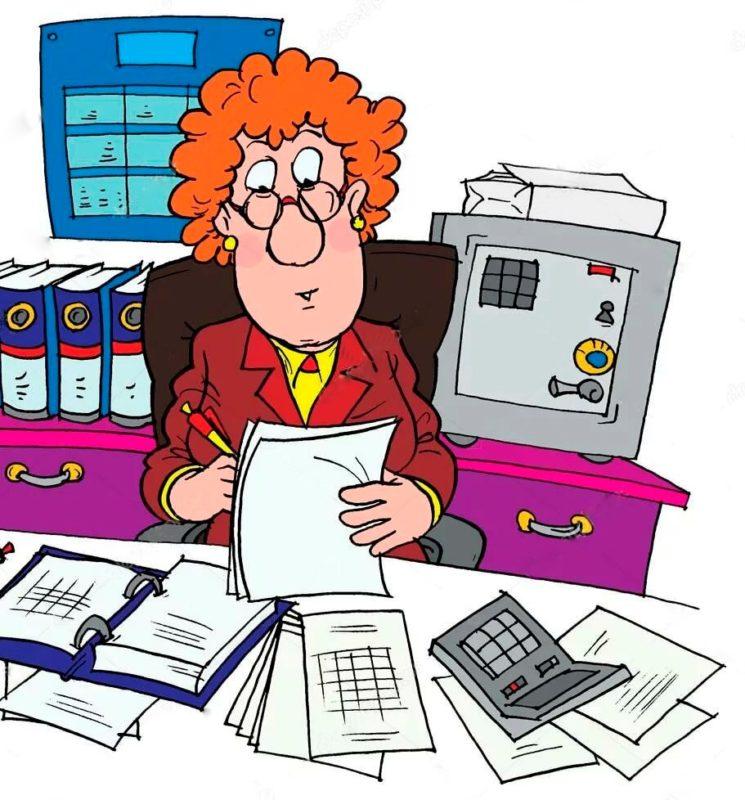 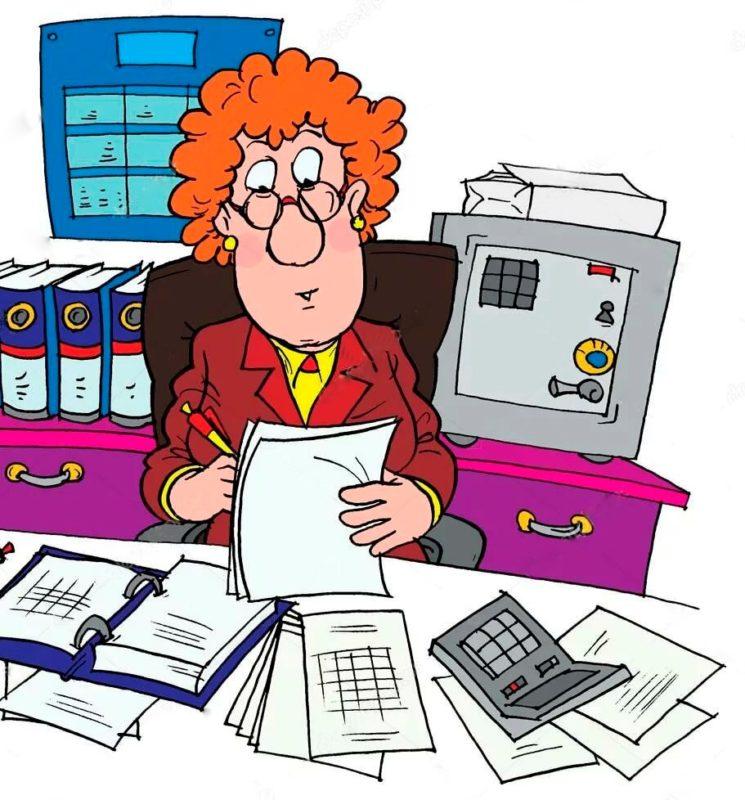 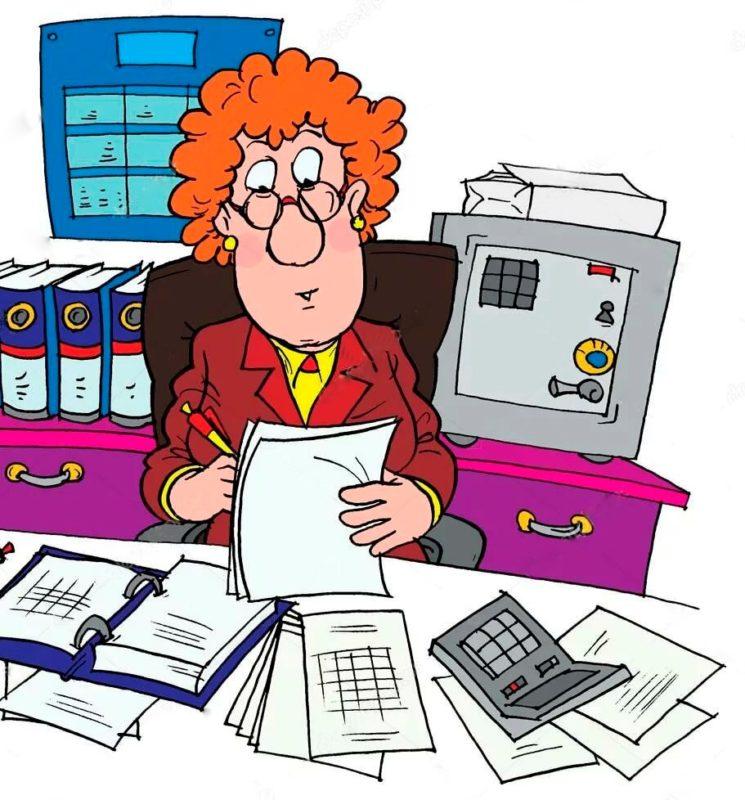 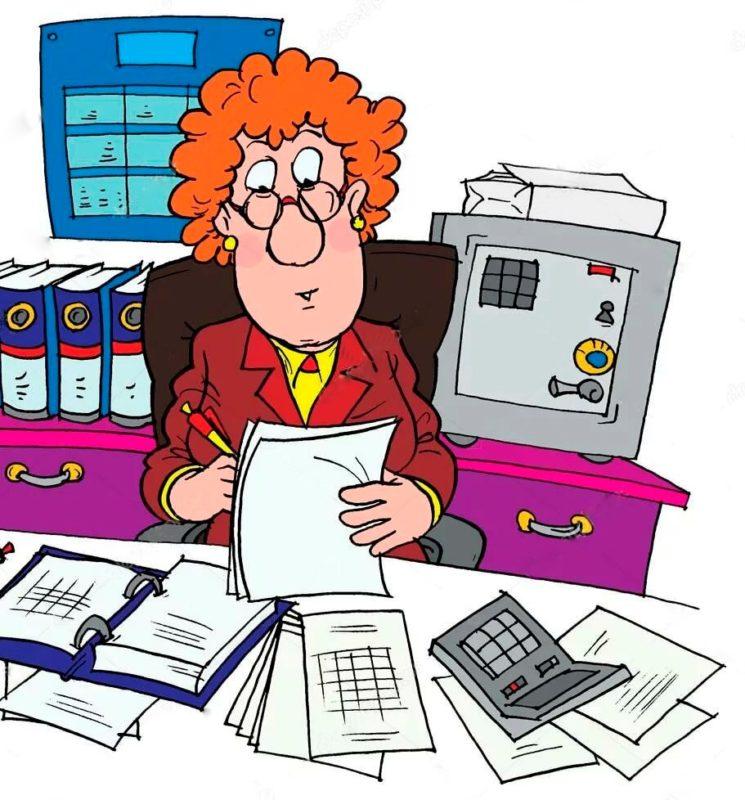 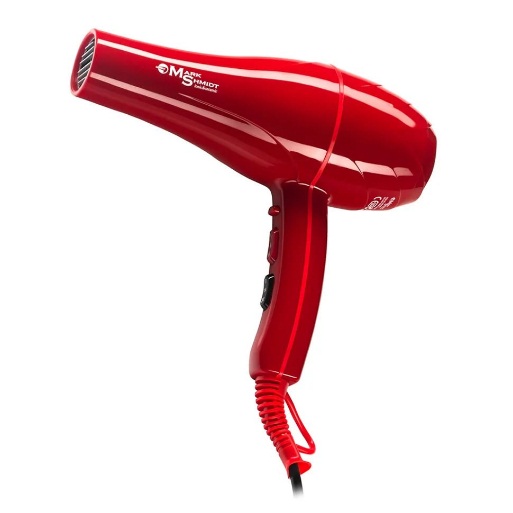 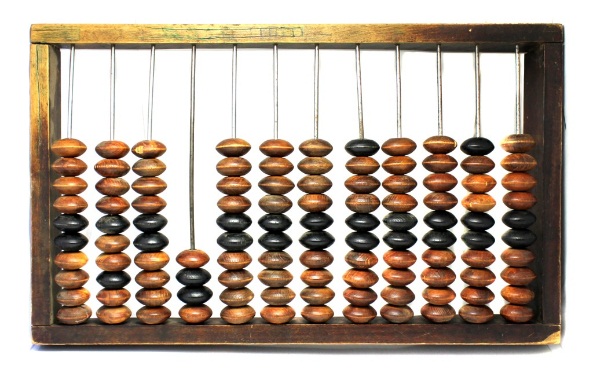 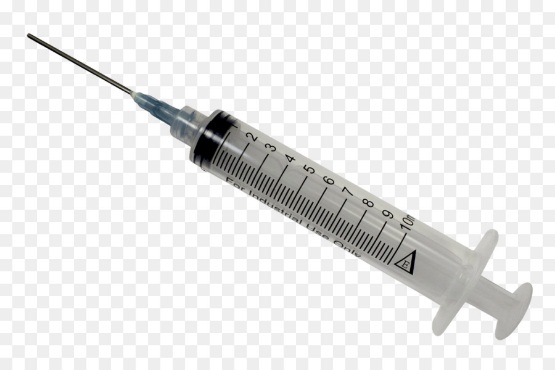 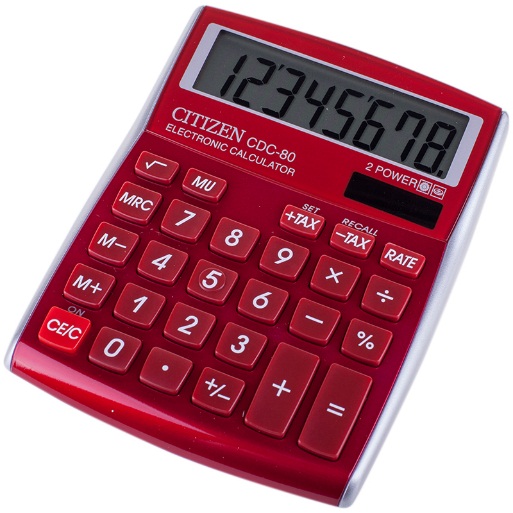 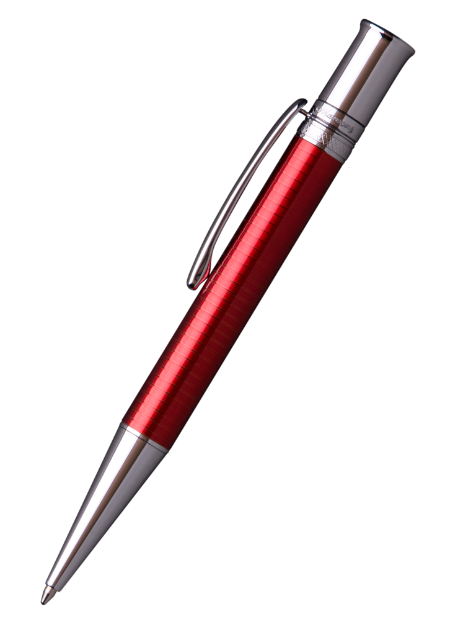 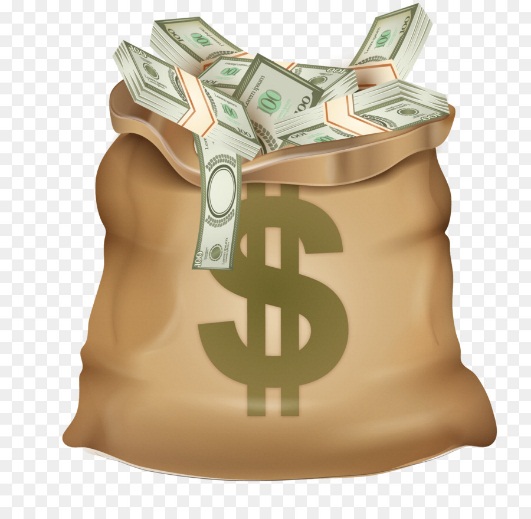 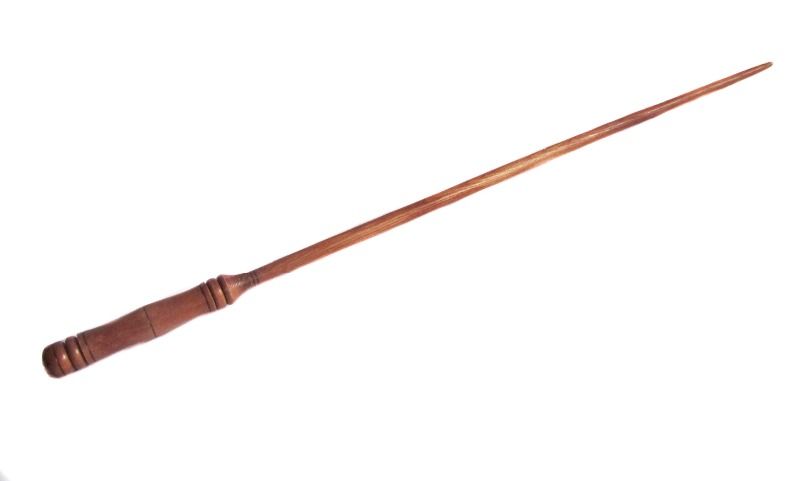 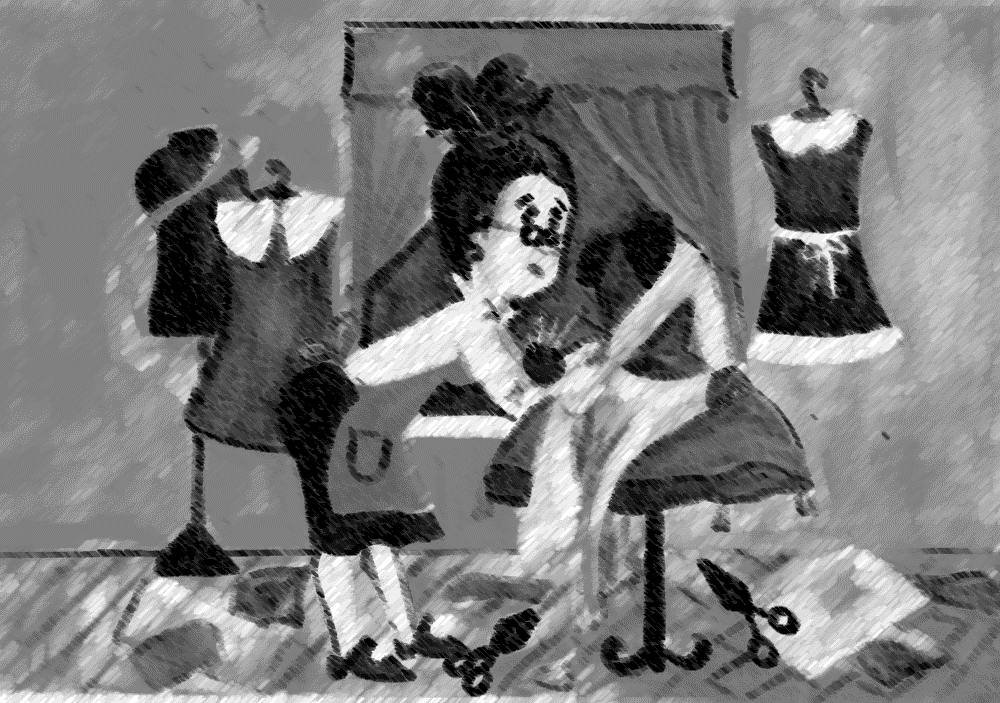 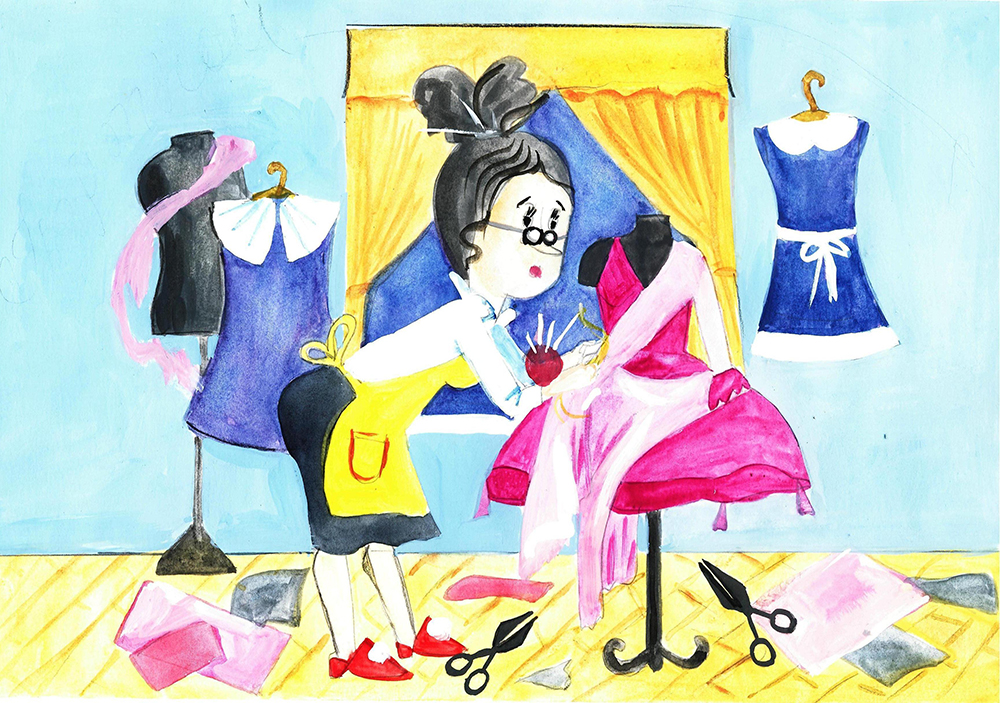 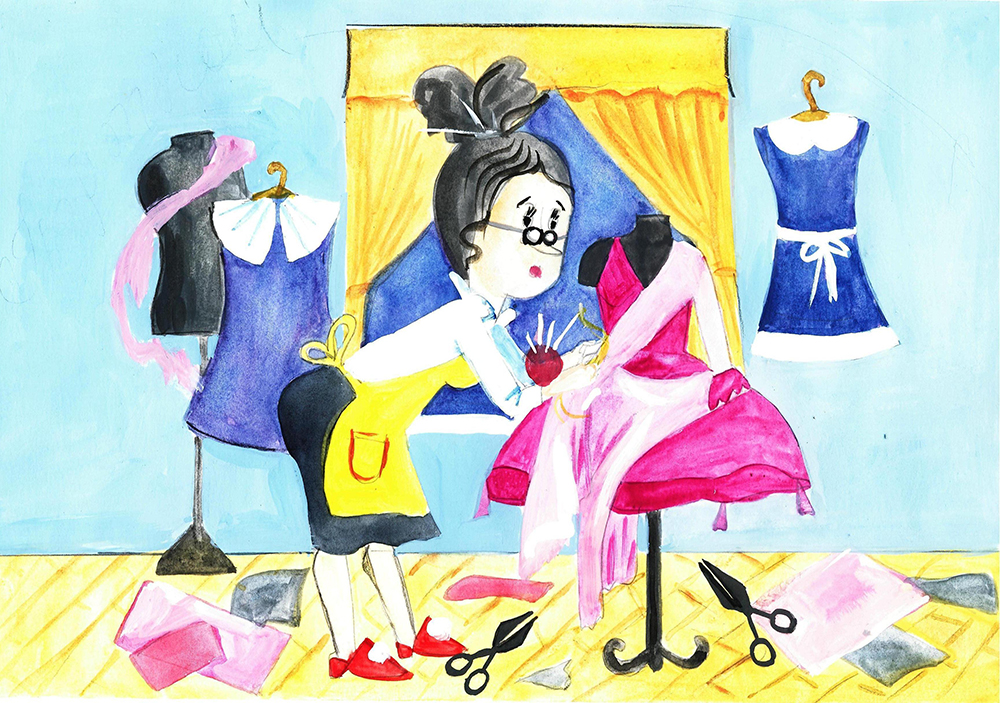 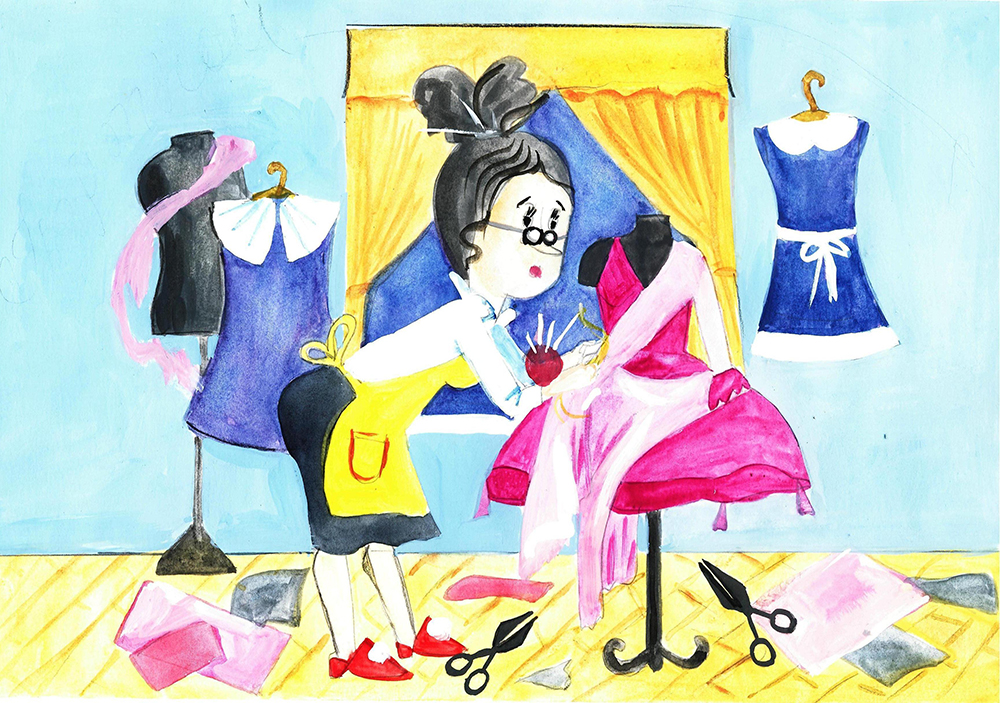 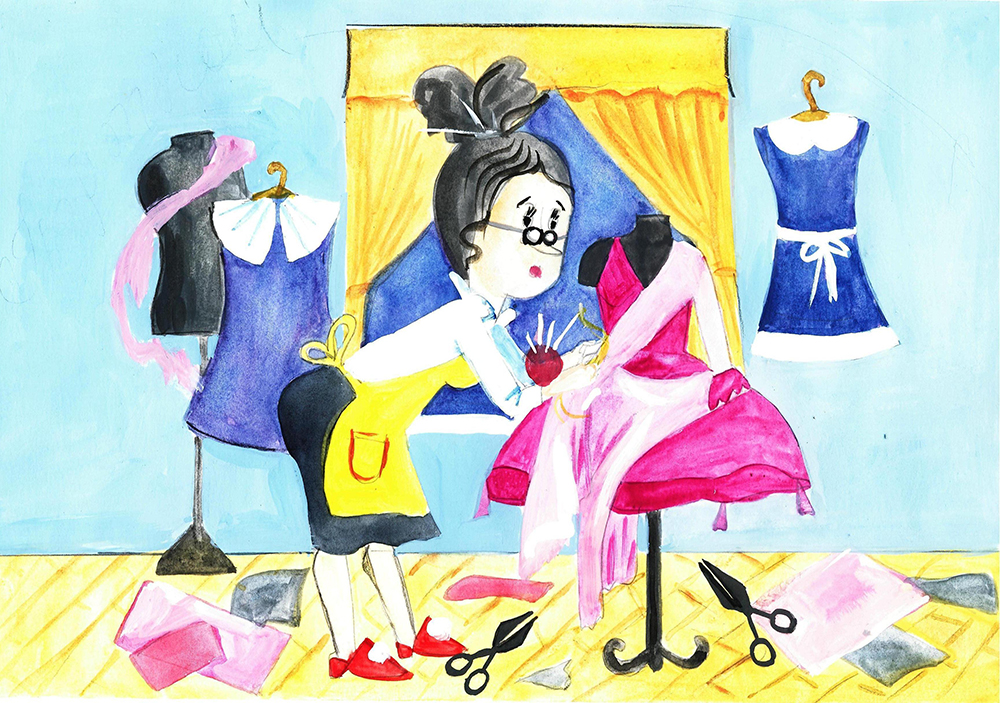 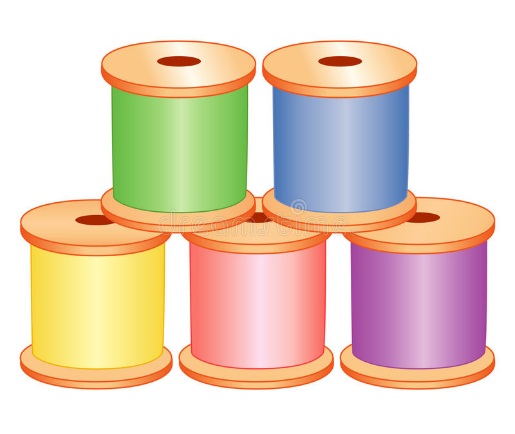 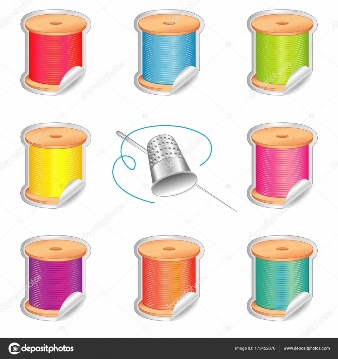 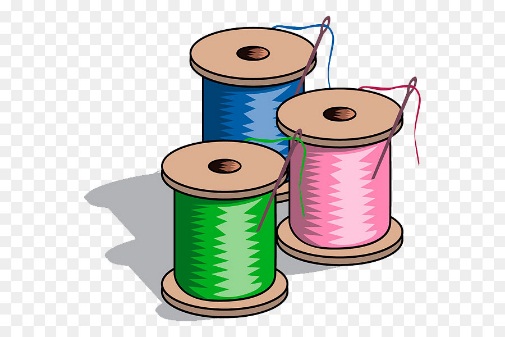 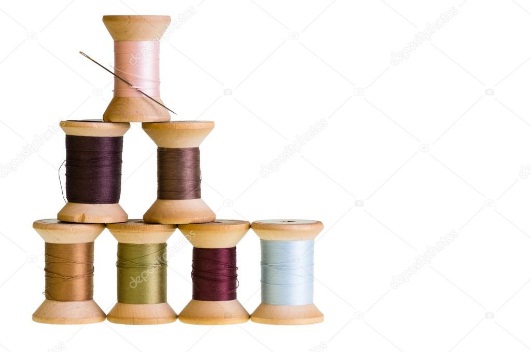 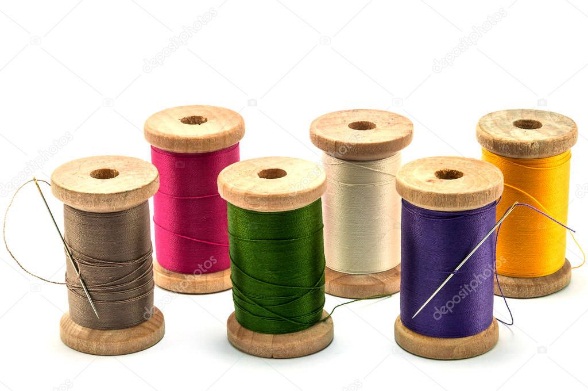 4
7
5
6
3
8
9
10
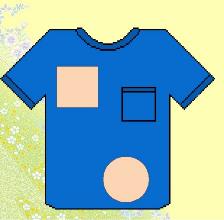 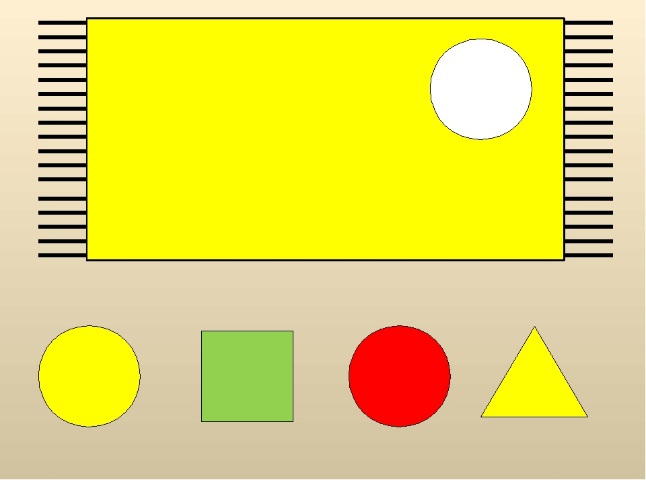 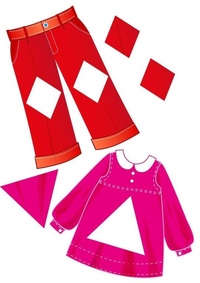 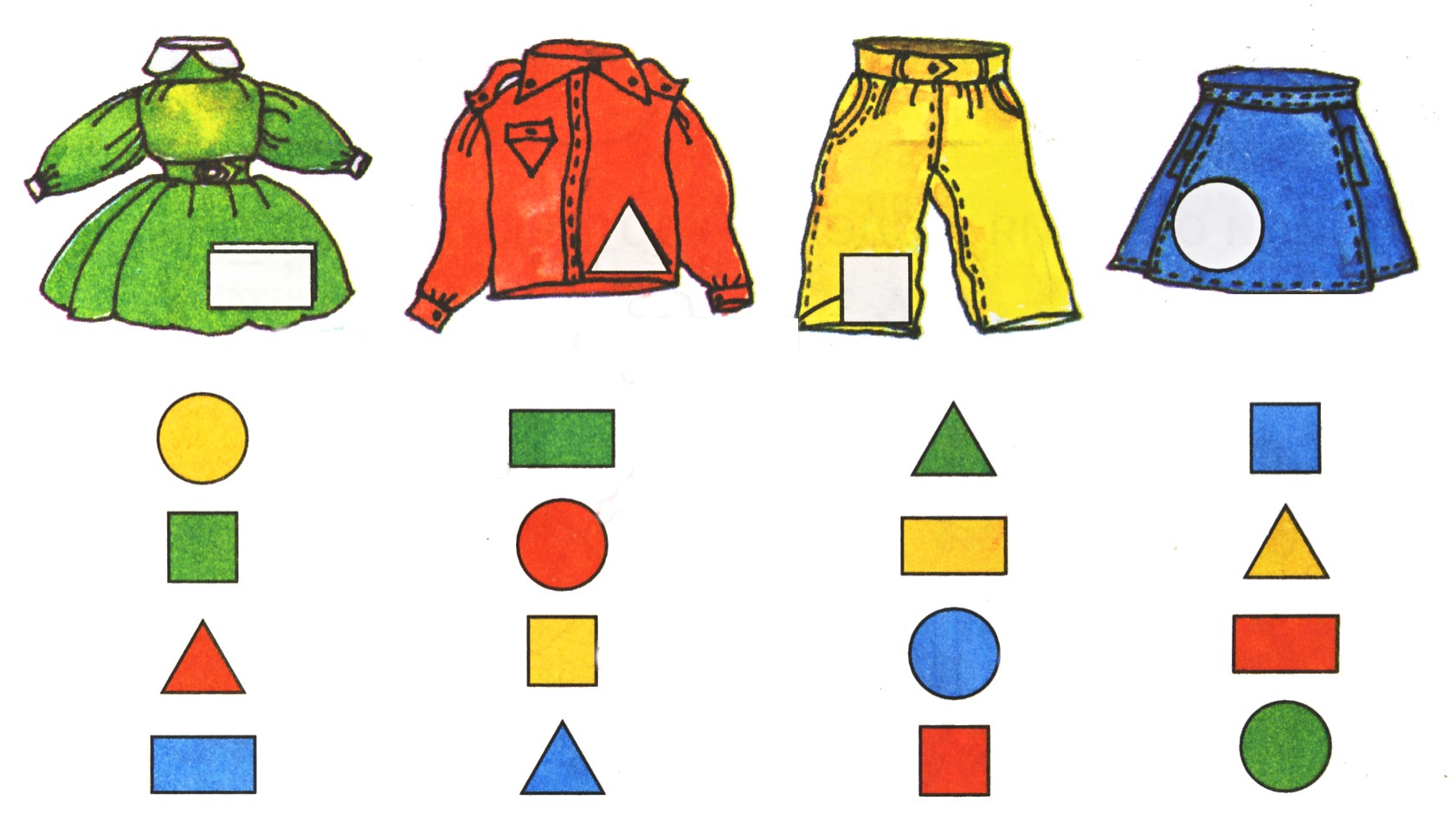 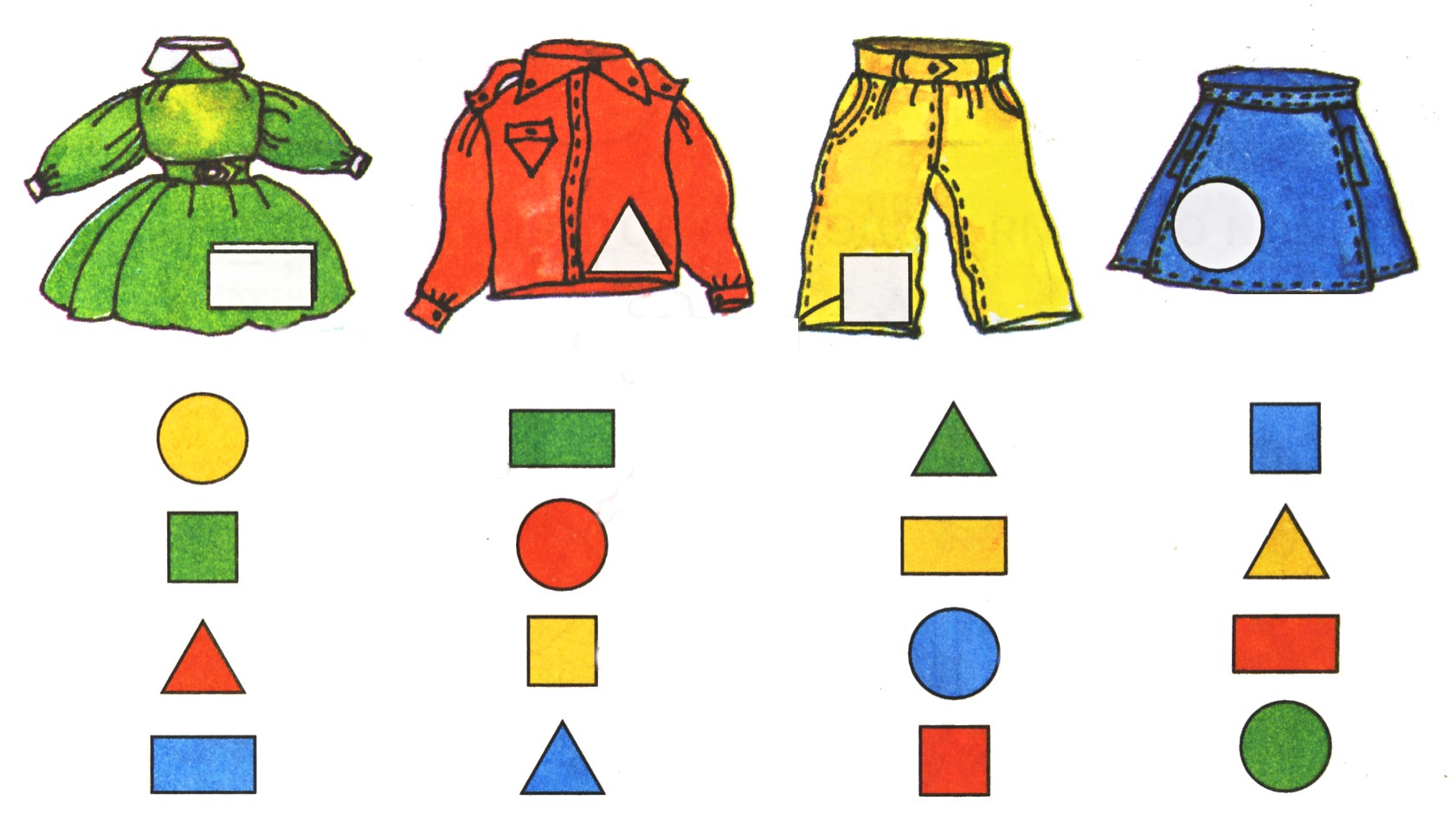 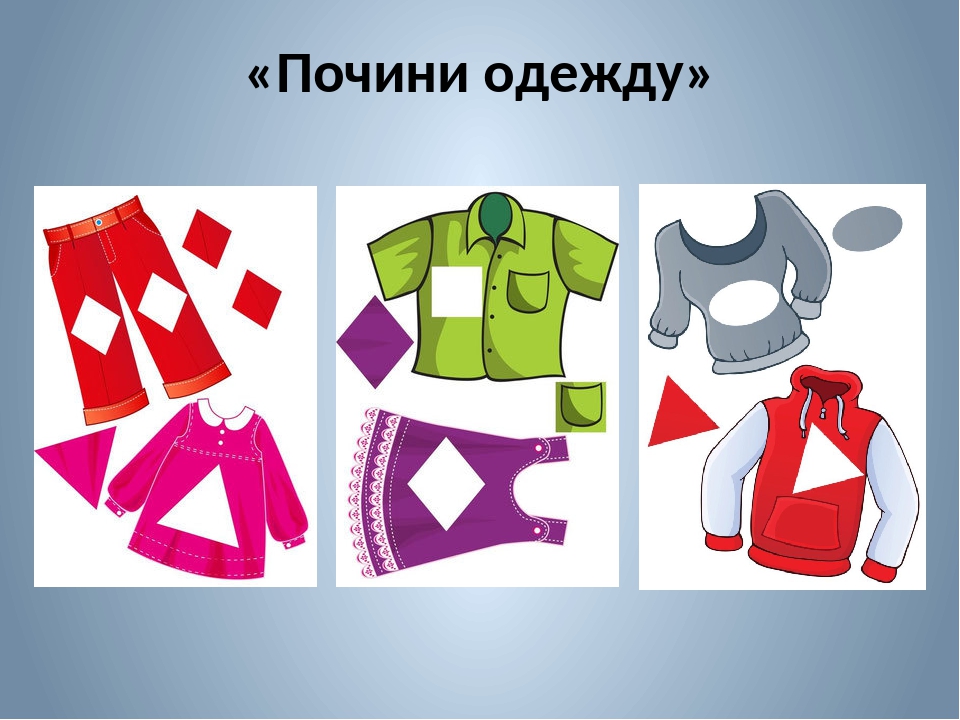 Магазин
11
5
12
16
8
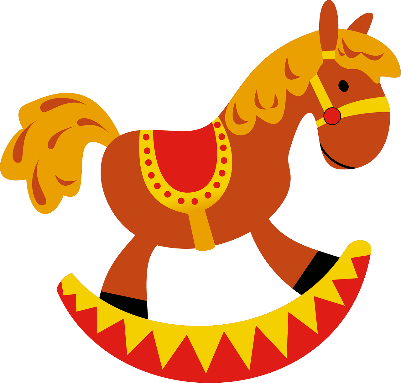 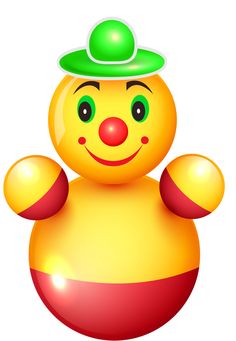 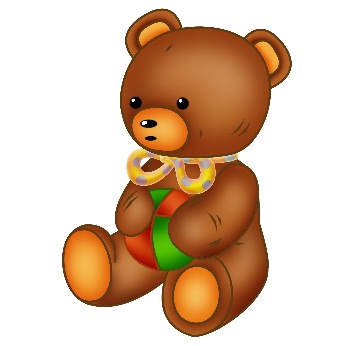 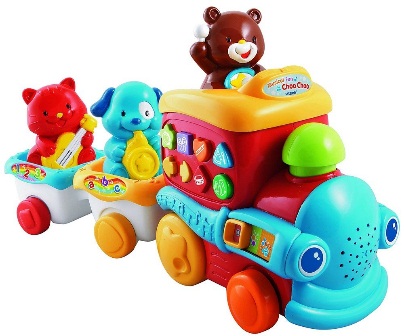 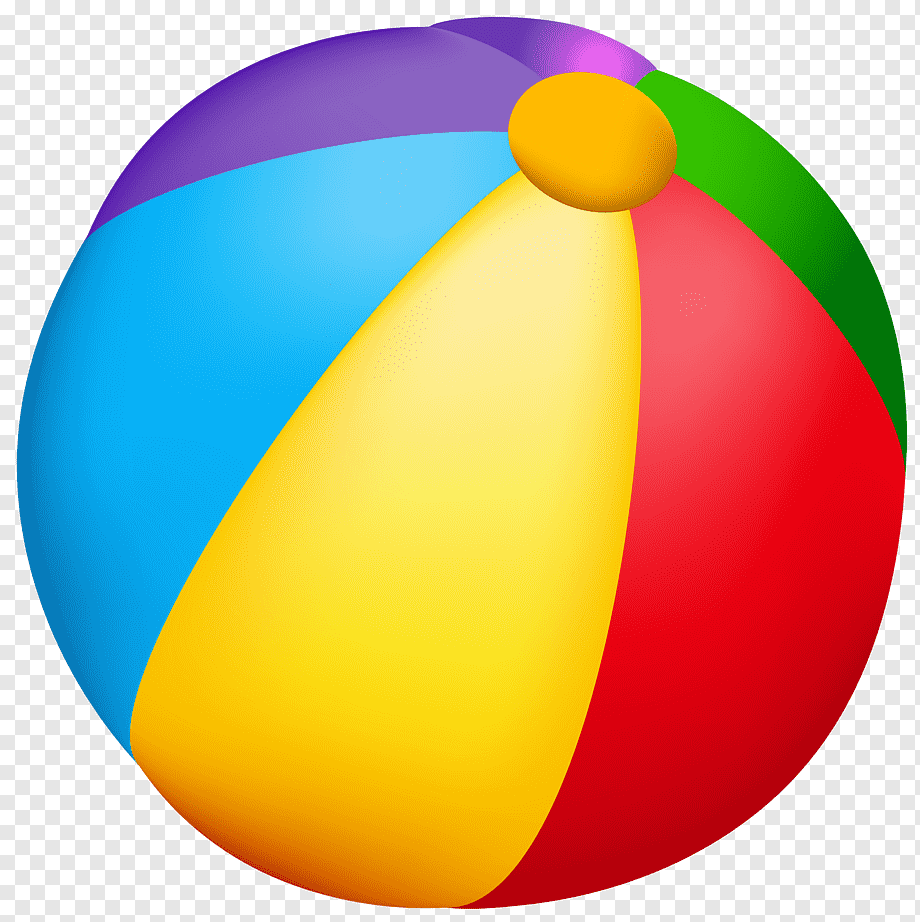 Машиностроительный завод
5+3
4+5
4+2
2+3
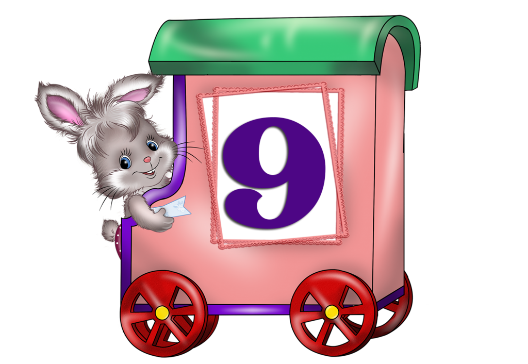 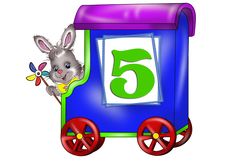 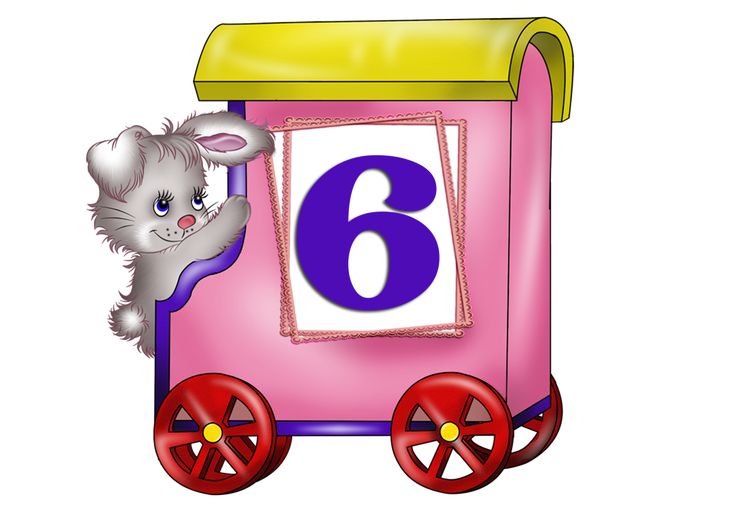 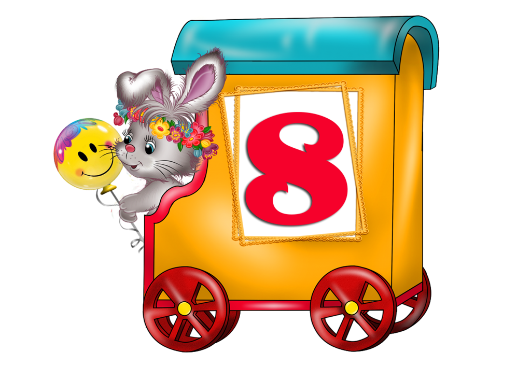 Мебельная фабрика
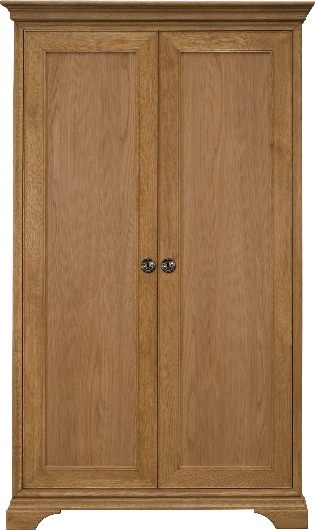 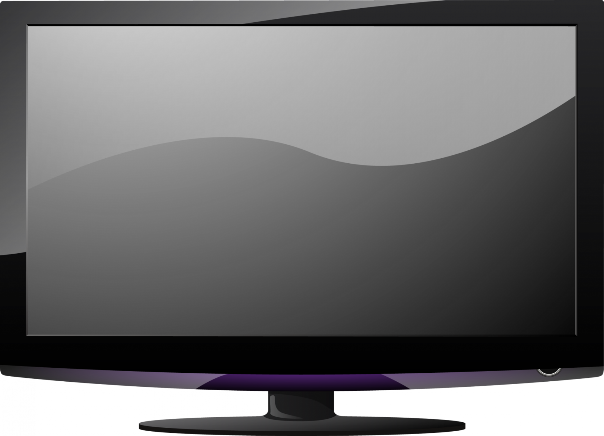 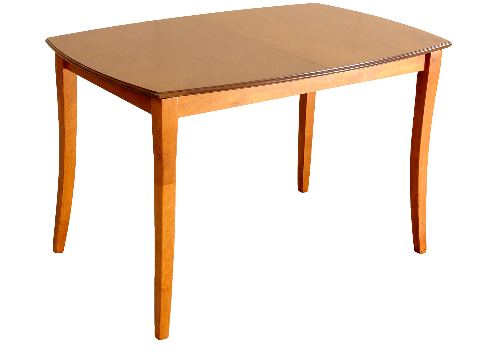 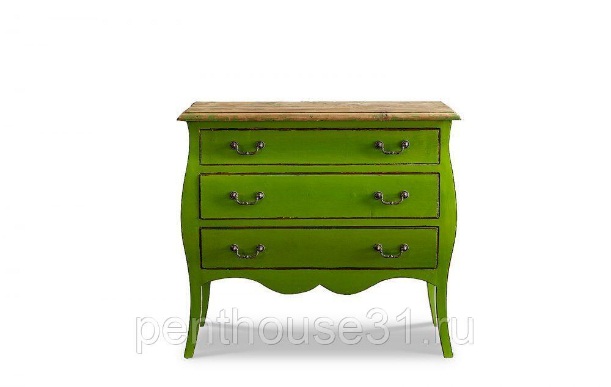 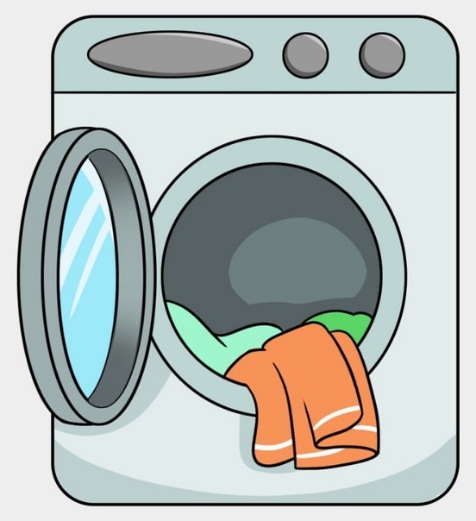 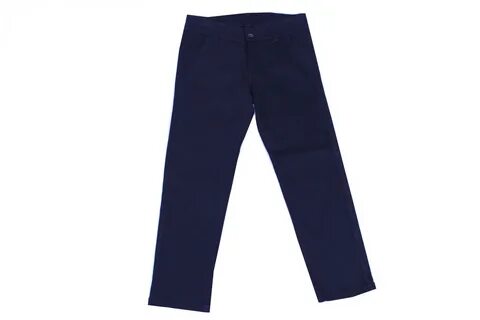 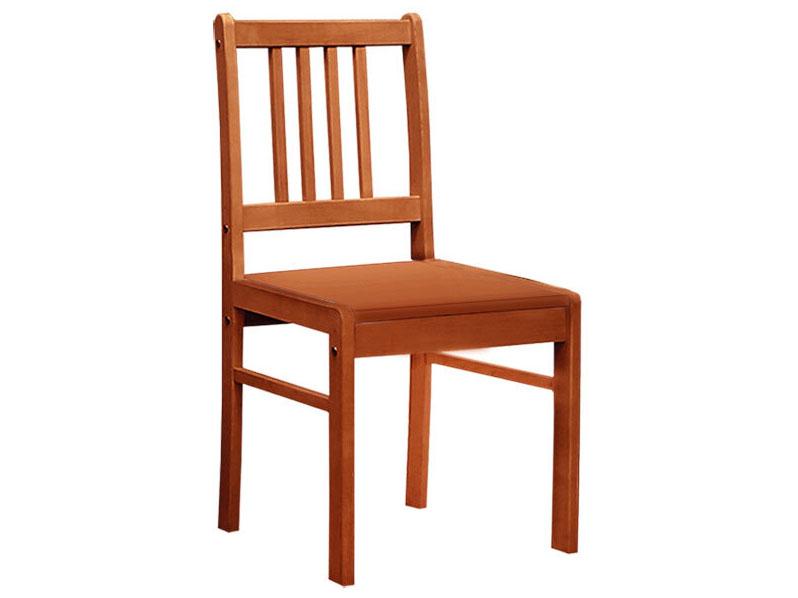 Шоколадная фабрика
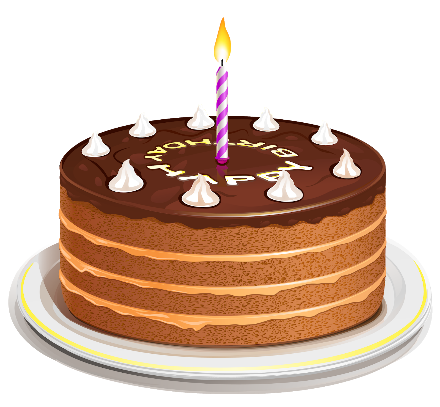 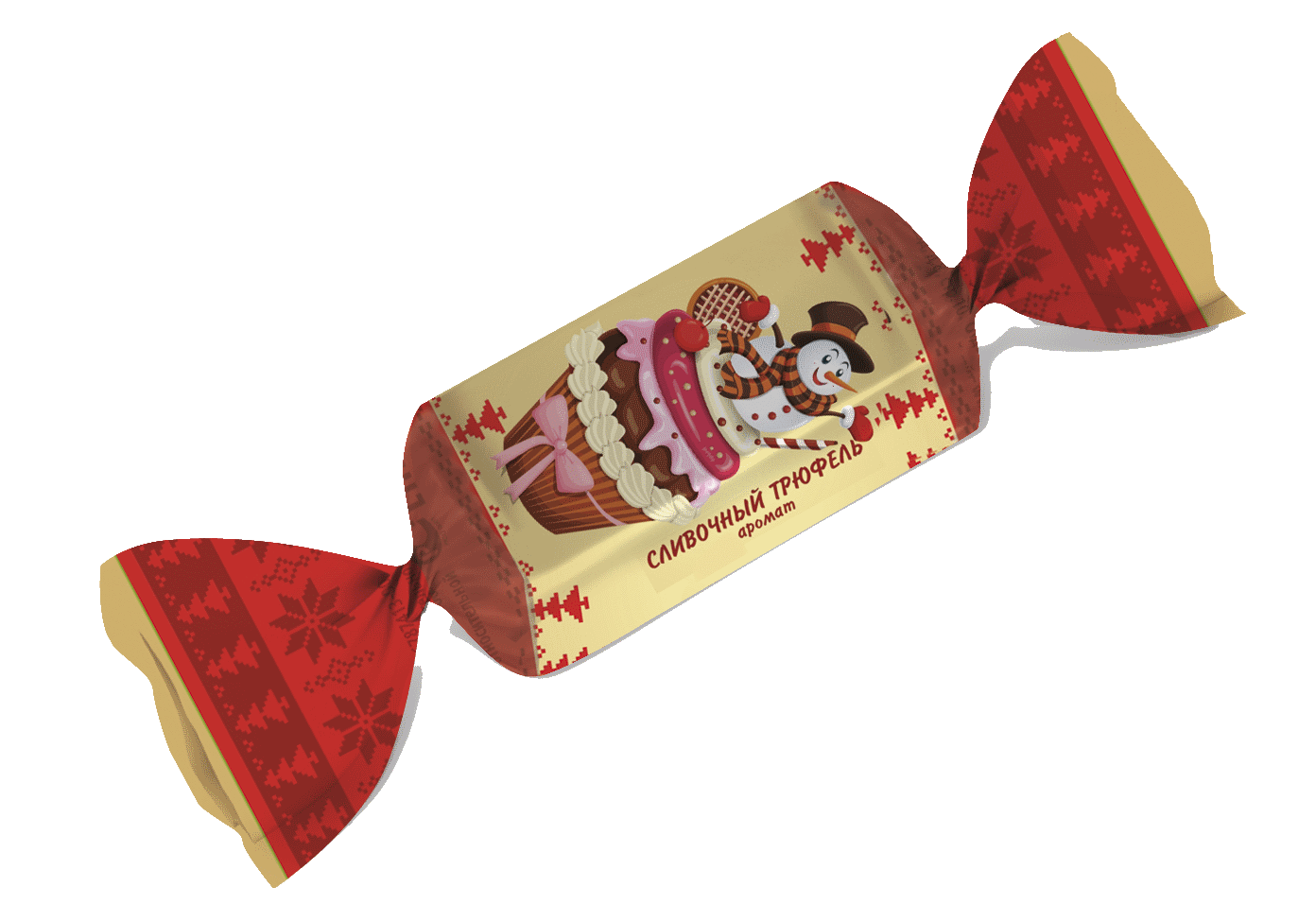 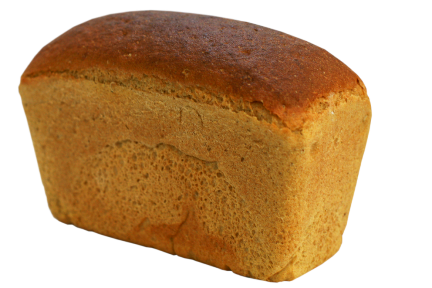 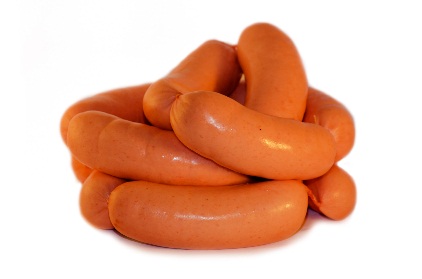 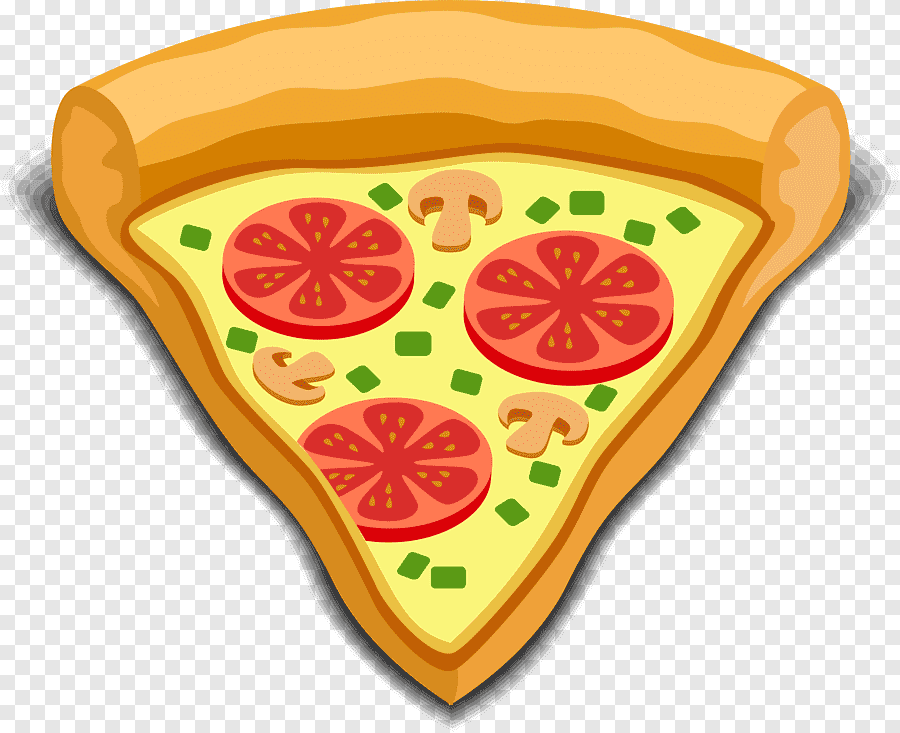 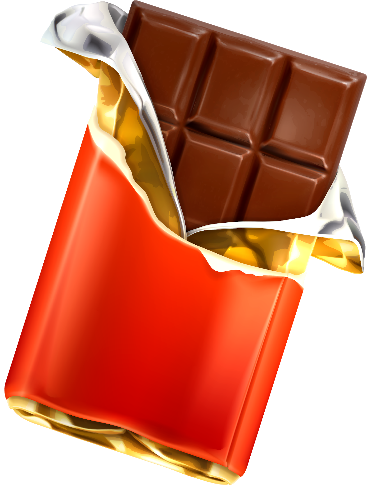 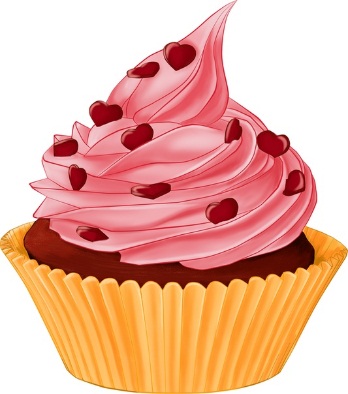 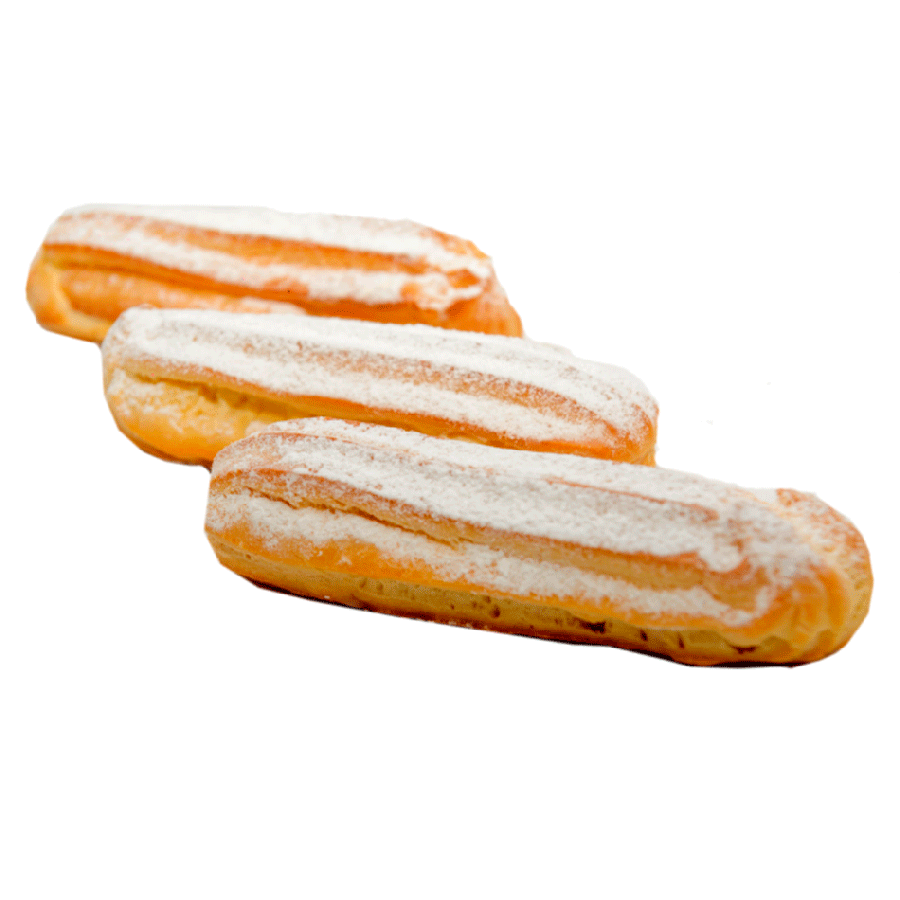 МОЛОДЦЫ!